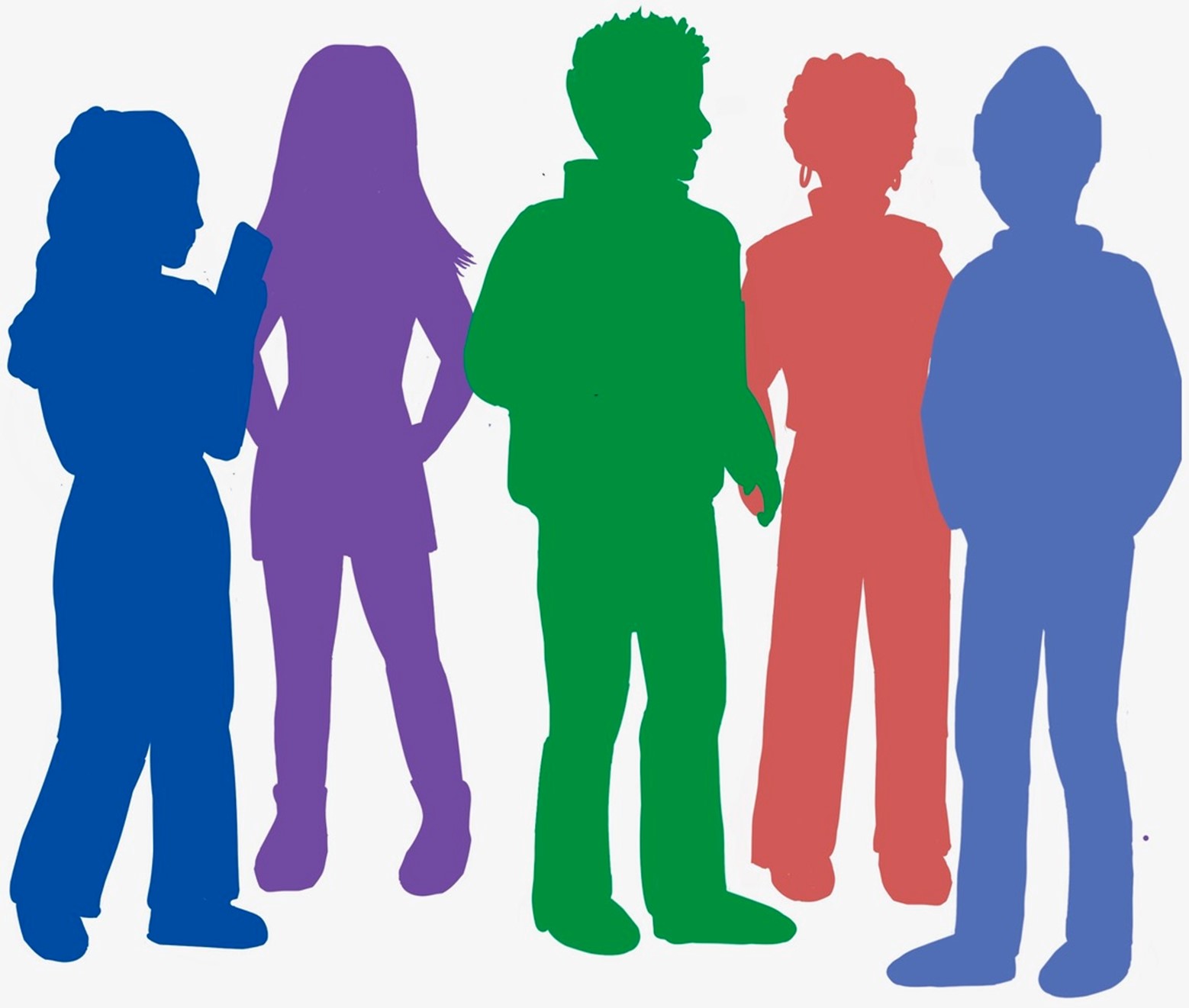 Ungdomsundersökning 2024ANDTS-vanorna bland unga på Åland
Ålands yrkesgymnasium Årskurs I och II
Oktober 2024
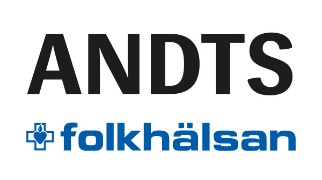 Bakgrund
Årlig ungdomsundersökning på Åland för årskurs 7-9 i högstadiet och årskurs 1-2 i gymnasiet
ÅSUB sammanställer och analyserar svaren 2024

Ett verktyg för skola, föräldrar, Fältare, politiker och andra intresserade
En lokal och aktuell bild av läget
Stort stöd i Ålands landskapsregerings alkoholpolitiskt program 2022-2024

ANDTS = Alkohol, Narkotika, Doping, Tobak, Spelande
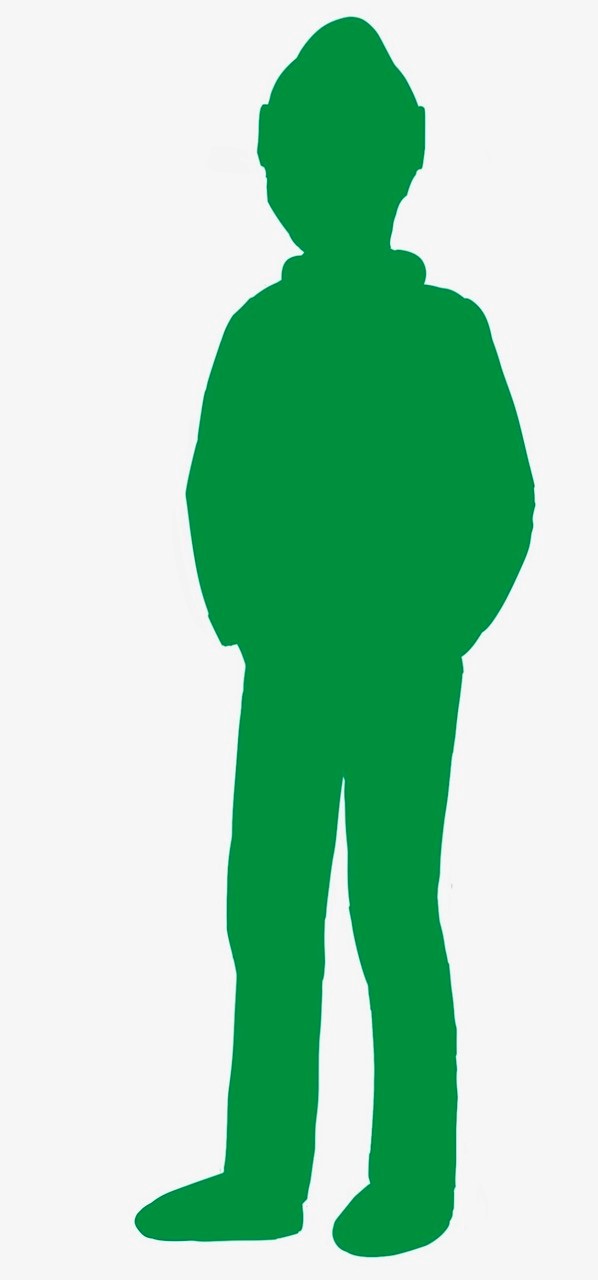 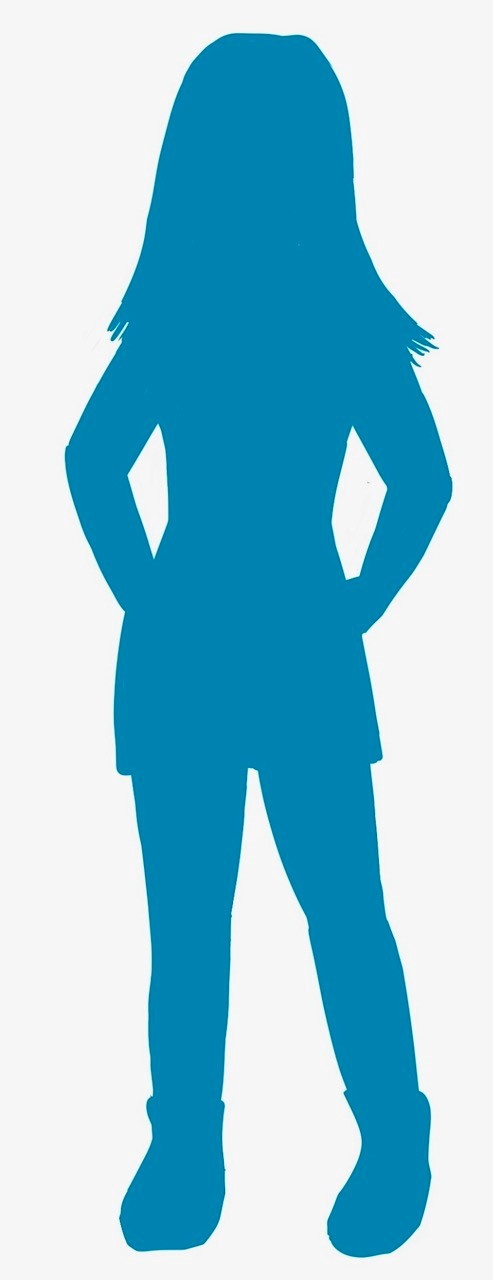 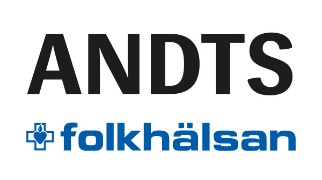 Antal deltagare i yrkesgymnasiet
Åk I: 198 elever*				* Vissa resultat endast för studerande under 18 år
Åk II: 165 elever

136 flickor
227 pojkar

Totalt 363 svarande i åk 1-2 i yrkesgymnasiet
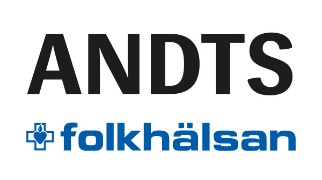 [Speaker Notes: Könsfördelning 2024:
Flickor: 37 %
Pojkar: 63 %

Könsfördelning 2023:
Flickor: 37 %
Pojkar: 63 %

Könsfördelning 2022:
Flickor: 47 %
Pojkar: 53 %]
Hur mår du rent allmänt?Åk I och II i yrkesgymnasiet
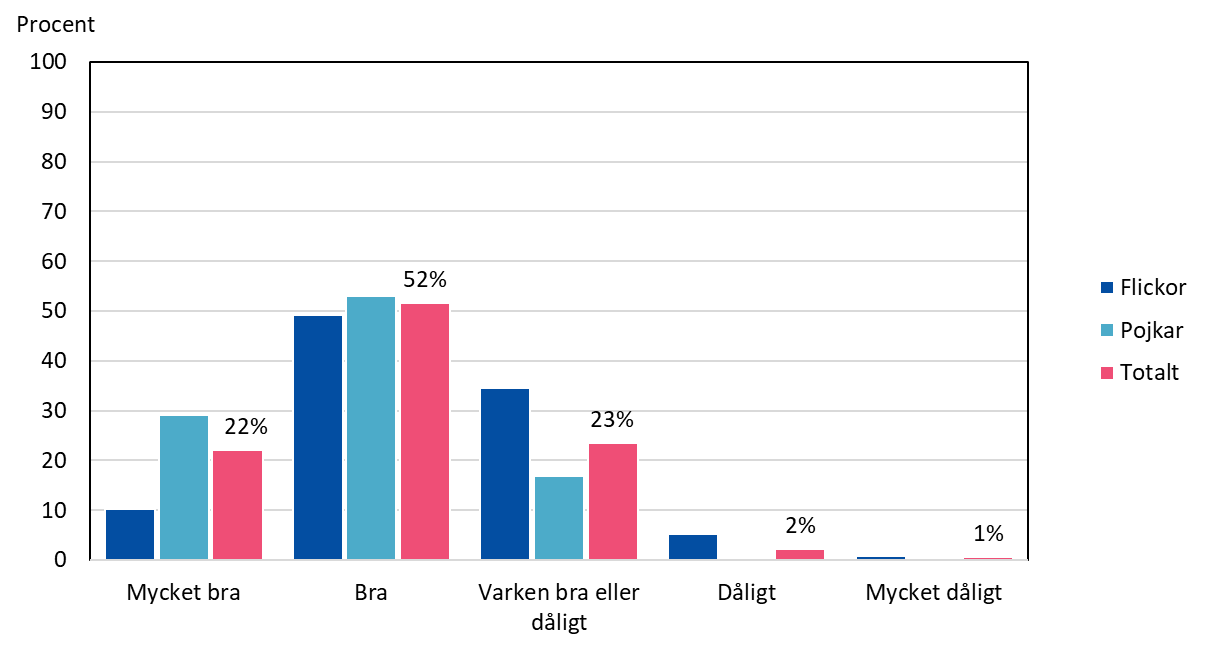 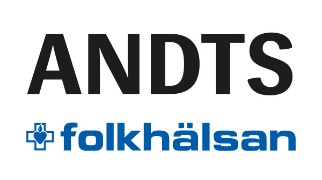 [Speaker Notes: 2023:
Mycket bra: 20%
Bra: 49%
Varken eller: 22%
Dåligt: 6%
Mycket dåligt: 3%]
Hur mår du rent allmänt?Åk I och II i yrkesgymnasiet
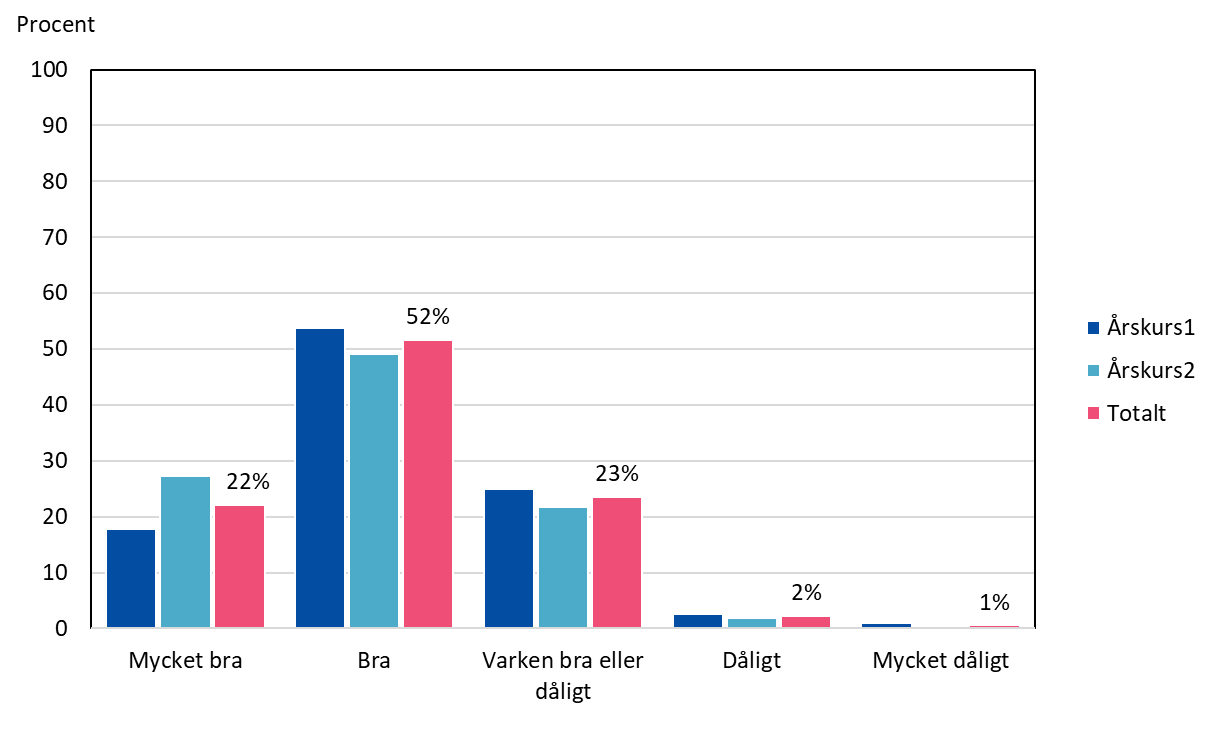 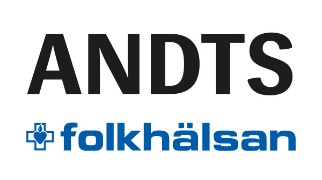 Deltar du i någon organiserad fritidsaktivitet?Åk I och II i yrkesgymnasiet
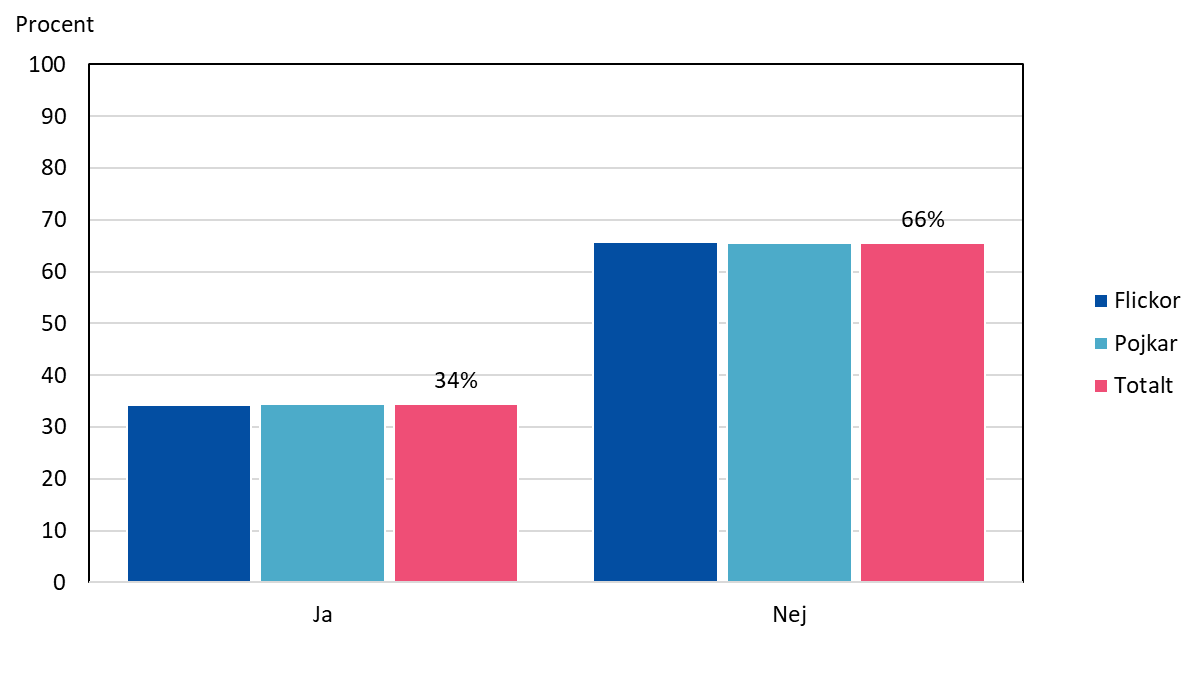 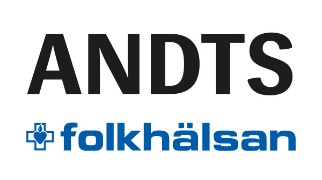 [Speaker Notes: Svar ”Nej” 
2023: 68 %
2022: 67 %
2021: 65 %]
Deltar du i någon organiserad fritidsaktivitet?Åk I och II i yrkesgymnasiet
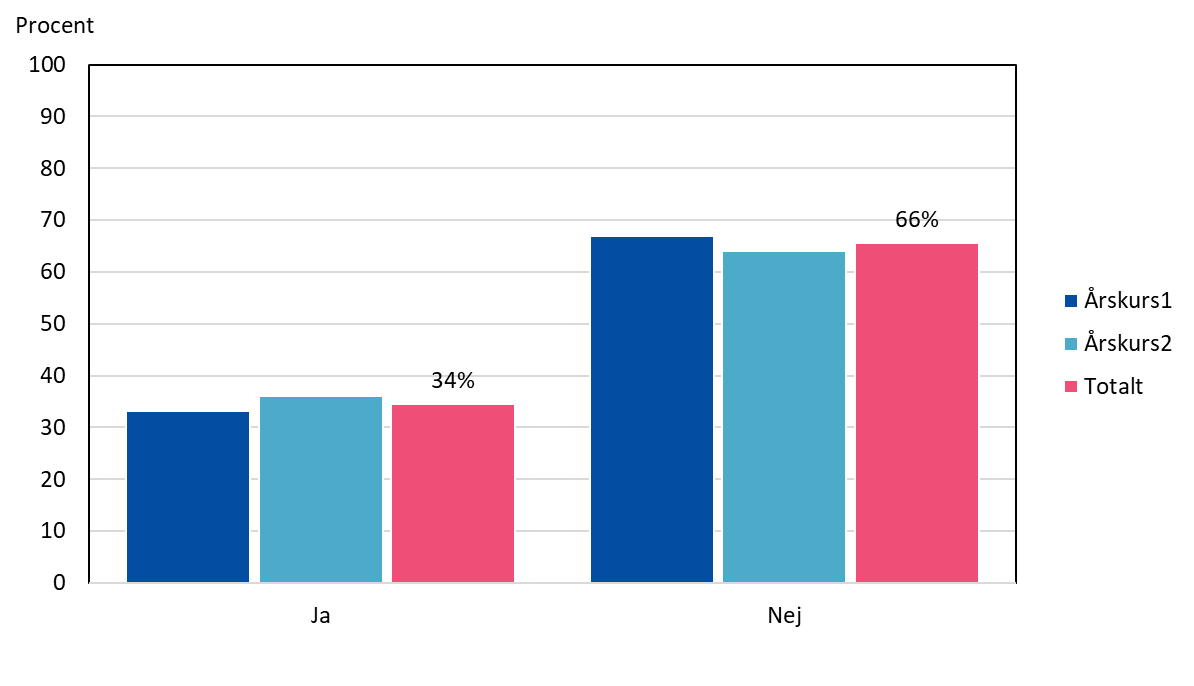 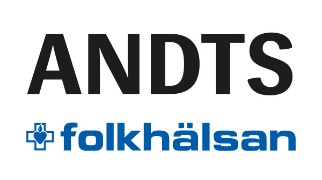 En vanlig dag, ungefär hur länge brukar du på din fritid...Åk I och II i yrkesgymnasiet
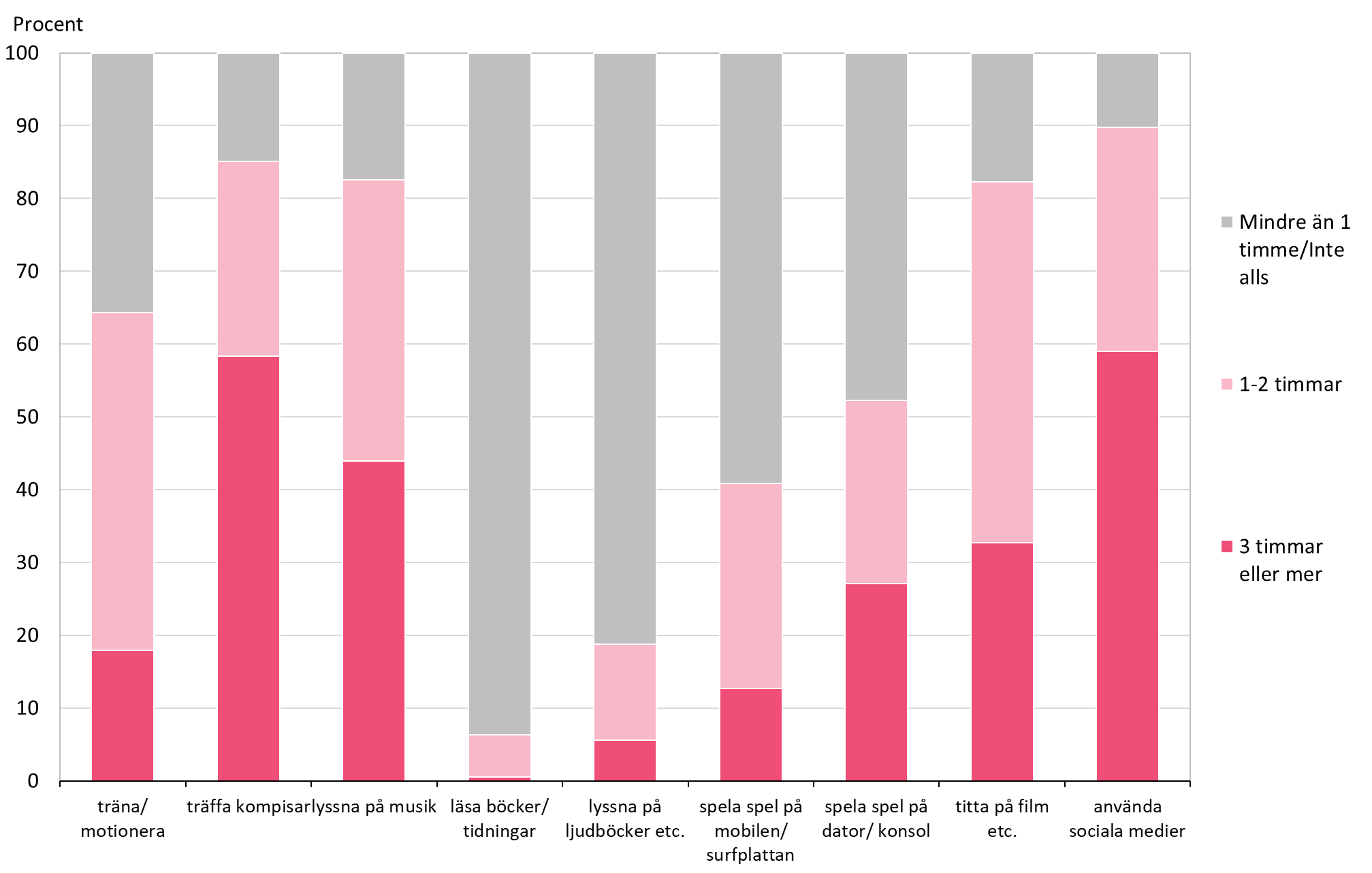 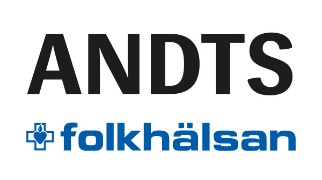 En vanlig dag, ungefär hur mycket brukar du sammanlagt använda mobilen på din fritid?Åk I och II i yrkesgymnasiet
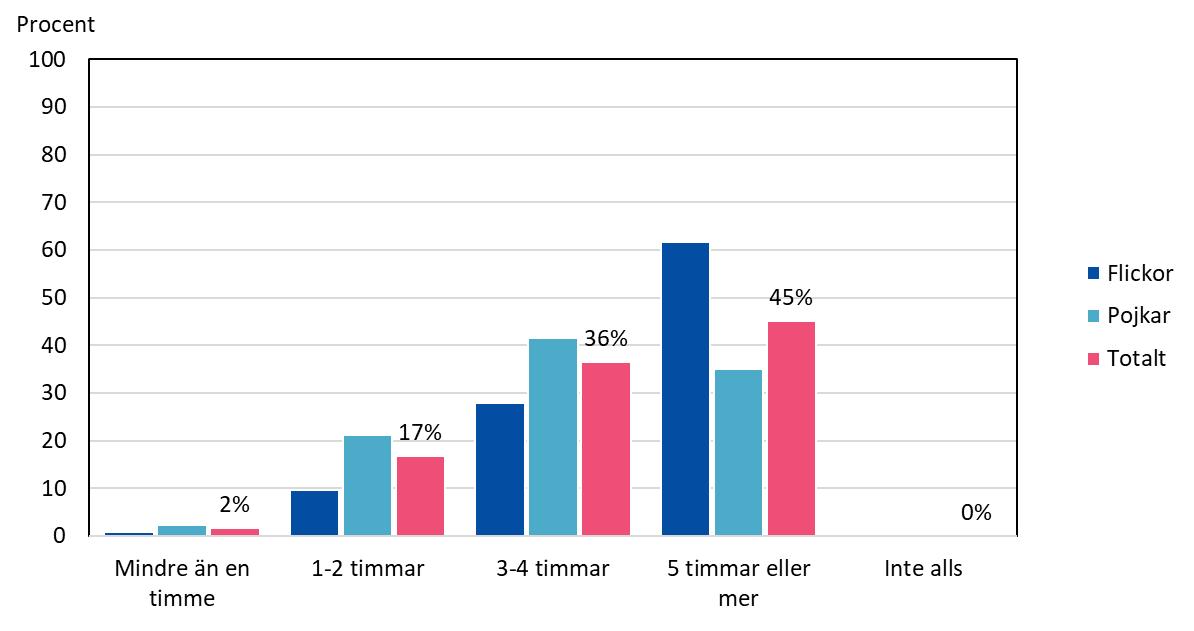 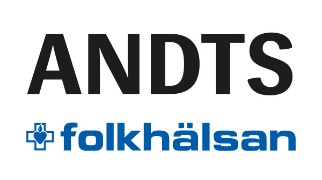 [Speaker Notes: 2023:
<1h 2%
1-2h 15%
3-4h 39%
5h> 44%
Inte alls 0%]
Hur trivs du i skolan?Åk I och II i yrkesgymnasiet
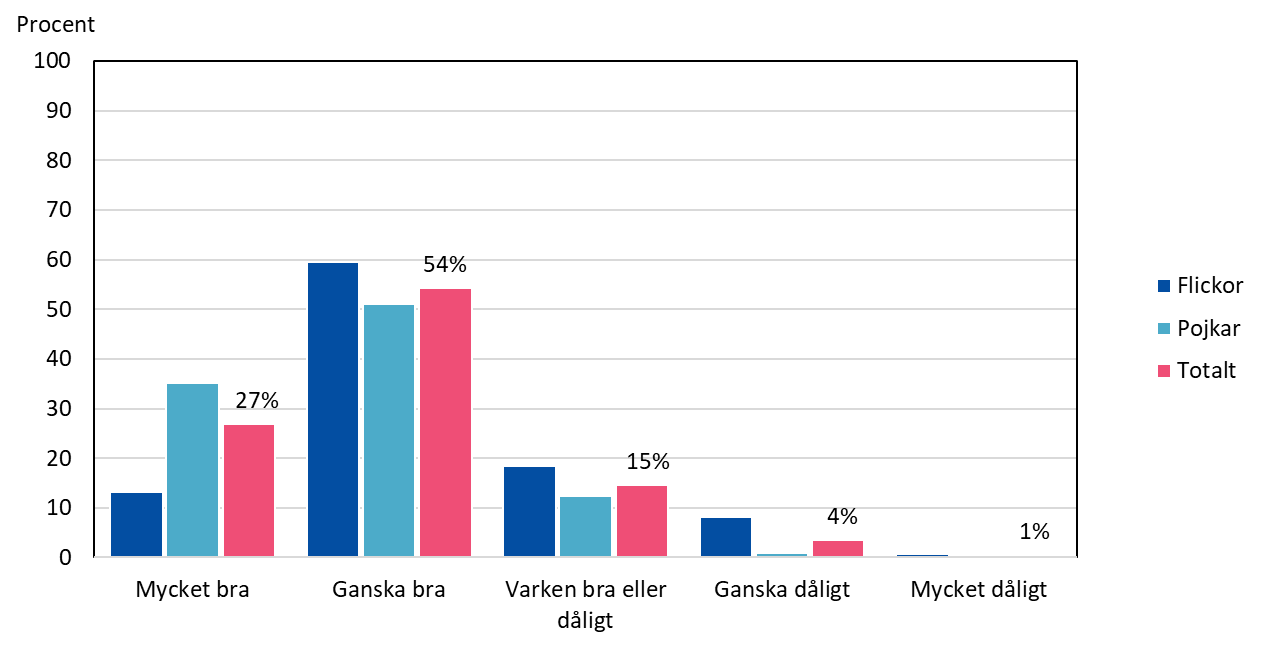 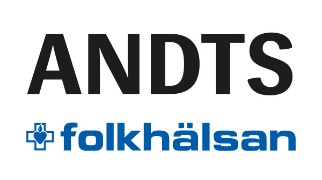 [Speaker Notes: 2023: 
Mycket bra 24 %
Ganska bra 53 %
Varken bra eller dåligt 17 %
Ganska dåligt 5 %
Mycket dåligt 1 %]
Hur trivs du i skolan?Åk I och II i yrkesgymnasiet
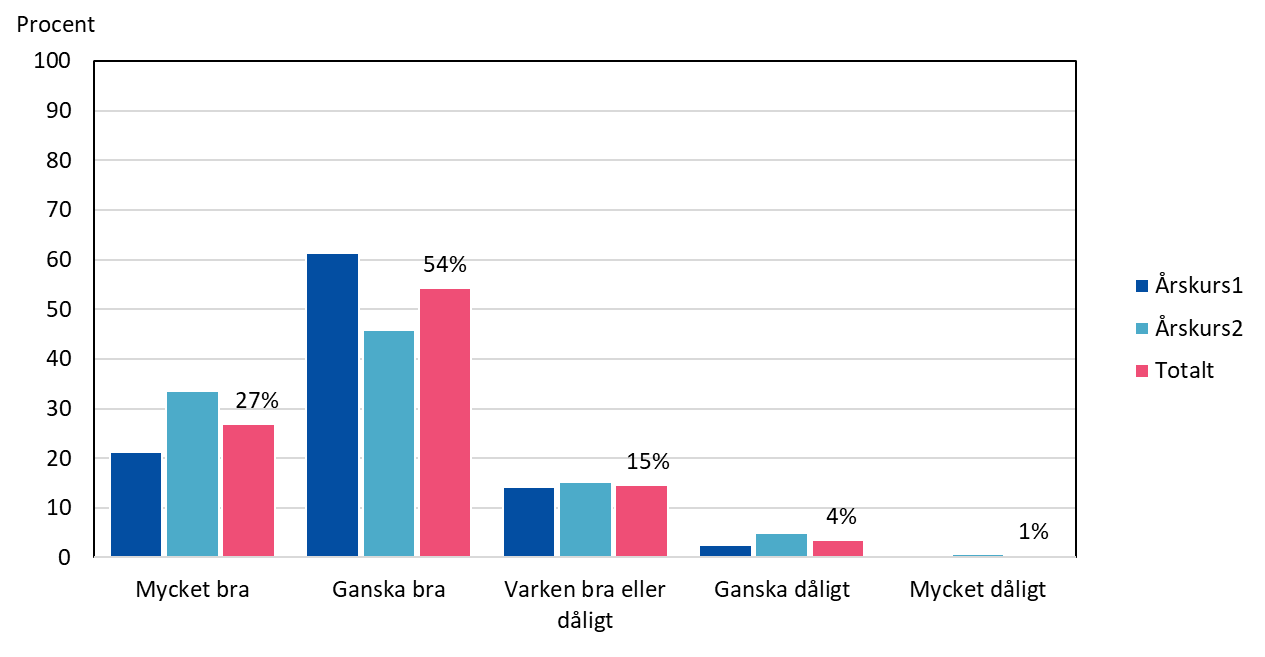 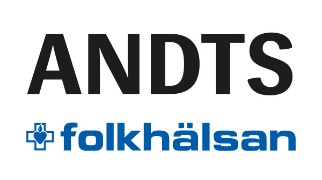 Händer det att du skolkar?Åk I och II i yrkesgymnasiet
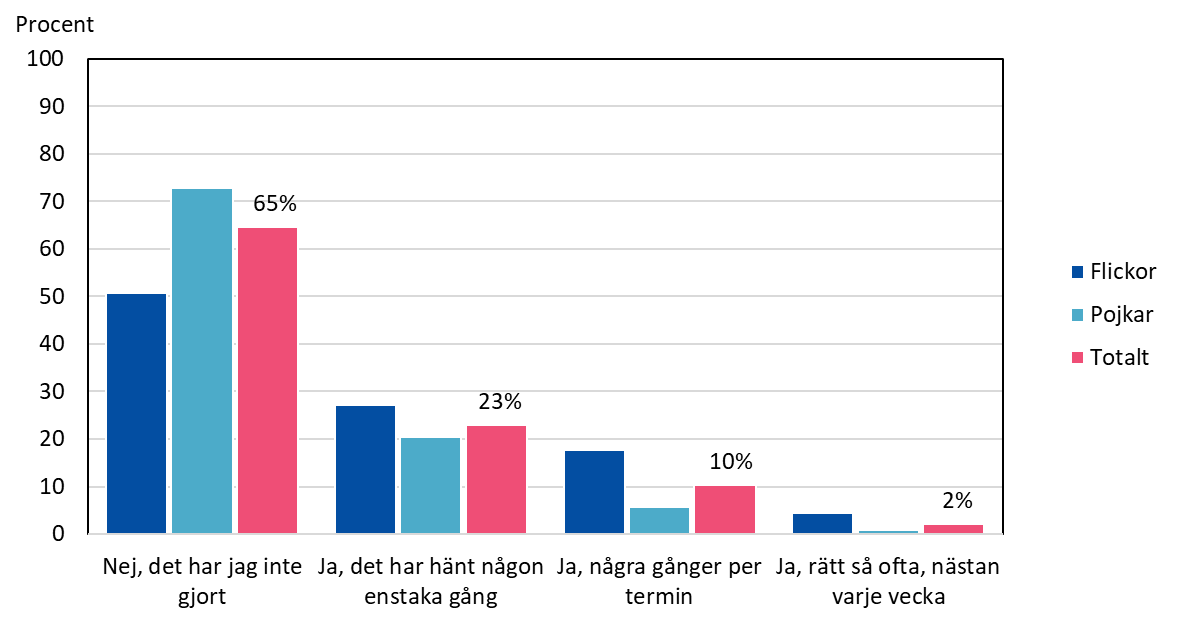 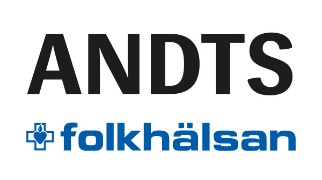 [Speaker Notes: 2023:
Nej: 71 %
Ja, enstaka: 19 %
Ja, några gånger: 7 %
Ja, rätt så ofta: 2 %]
Vet dina föräldrar var du är på kvällarna?Åk I och II i yrkesgymnasiet
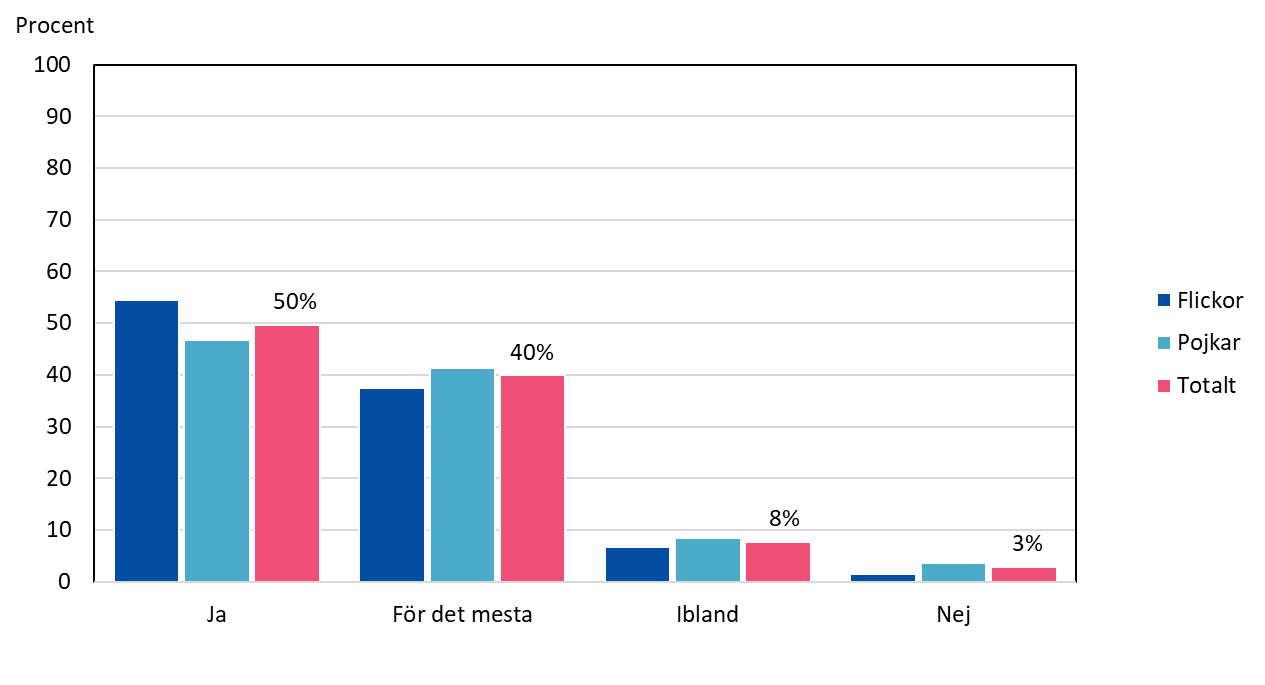 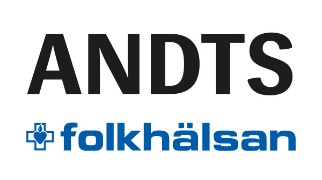 [Speaker Notes: 2023:
Ja 49%
För det mesta 36%
Ibland 12%
Nej 3%]
Vet dina föräldrar vem du umgås med?Åk I och II i yrkesgymnasiet
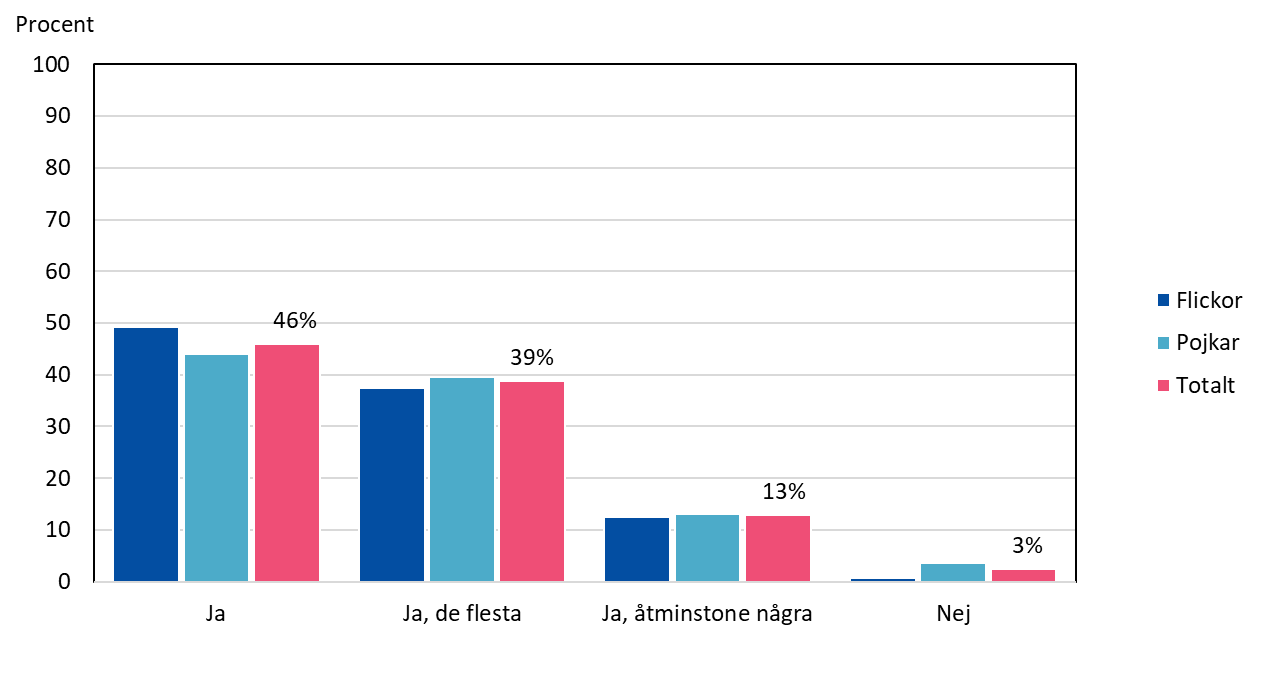 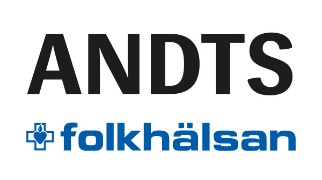 [Speaker Notes: 2023:
Ja 42%
Ja, de flesta 42%
Ja, åtm några 14%
Nej 2%]
Vet dina föräldrar vem du umgås med?Åk I och II i yrkesgymnasiet
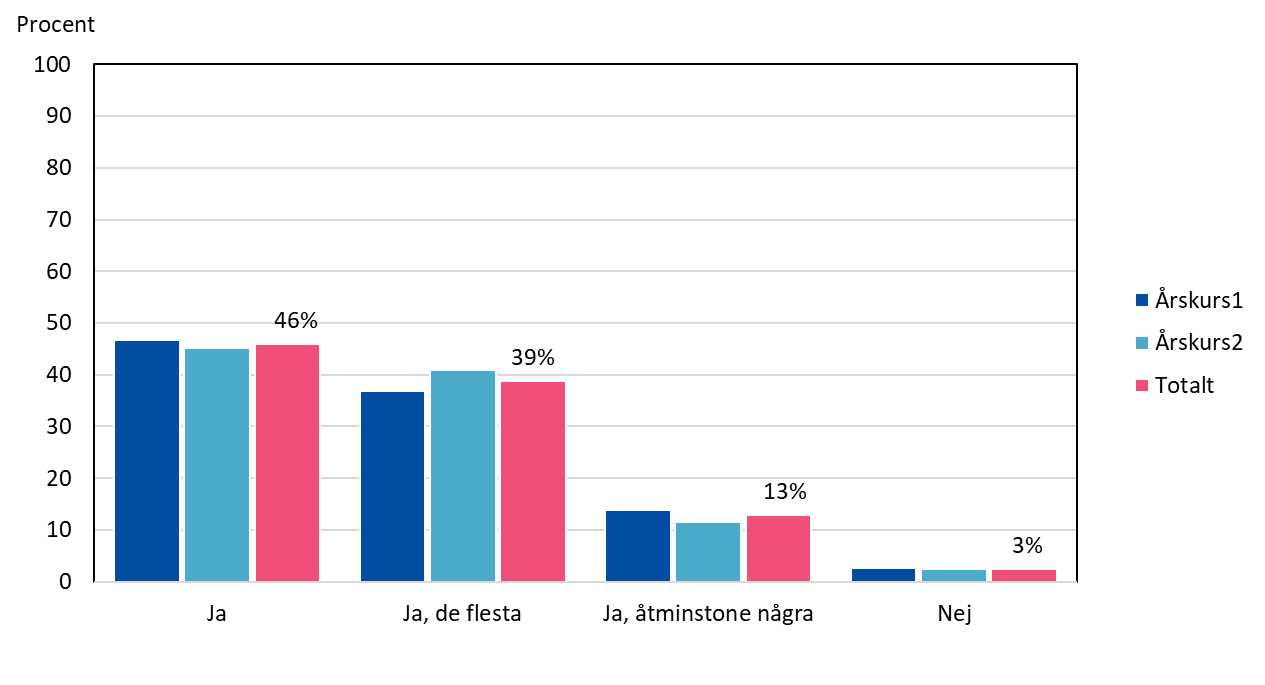 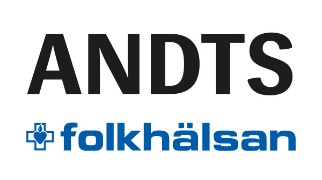 Vem kan du prata med om det som är viktigt för dig?Åk I och II i yrkesgymnasiet
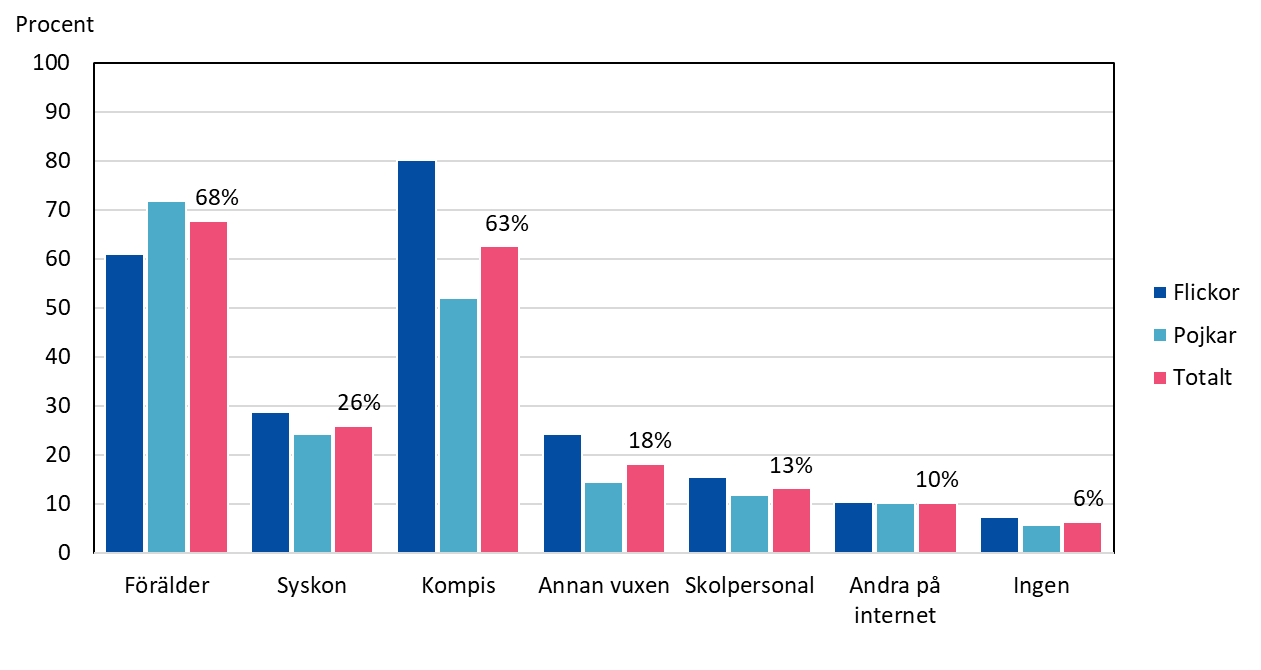 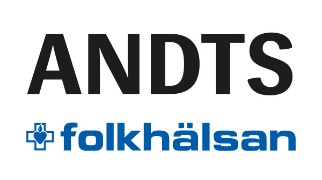 [Speaker Notes: Svarsalternativen var:
Jag kan prata med mamma/pappa/min vårdnadshavare 
Jag kan prata med syskon 
Jag kan prata med min kompis/kompisar 
Jag kan prata med en vuxen som är viktig för mig 
Jag kan prata med en vuxen på skolan 
NY SEDAN 2022: Jag kan prata med andra på internet 
Jag har ingen jag kan prata med]
Vem kan du prata med om det som är viktigt för dig?Åk I och II i yrkesgymnasiet
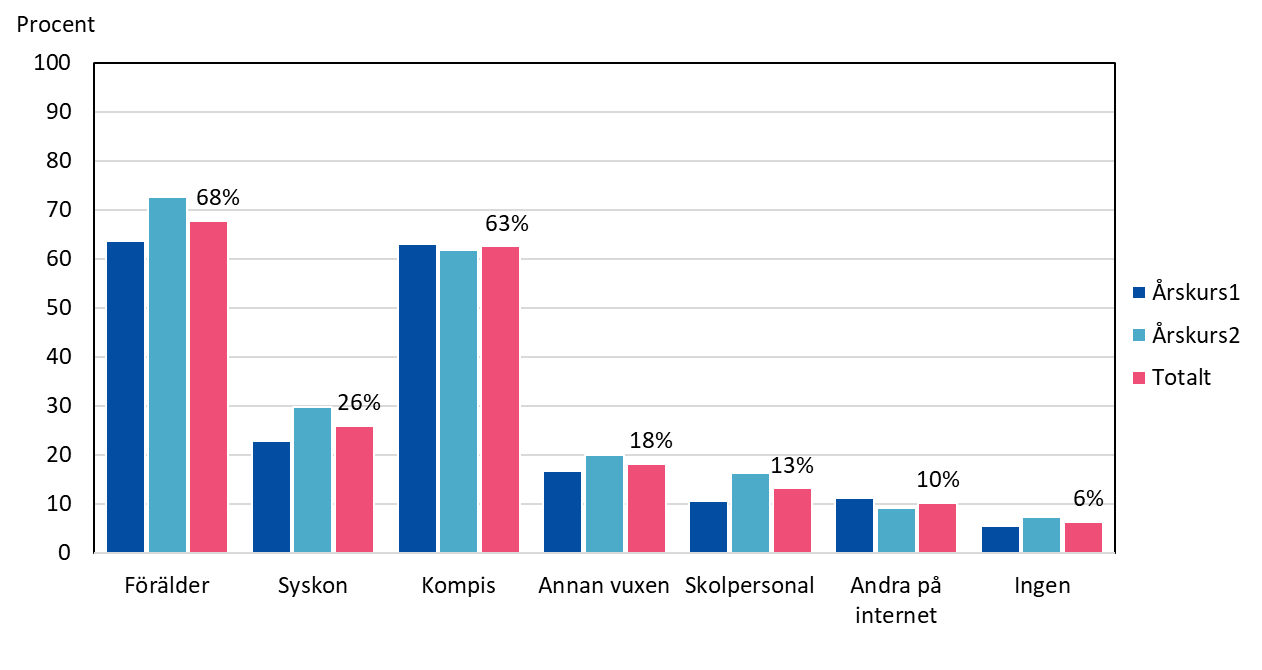 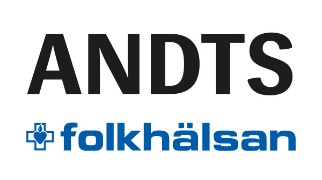 [Speaker Notes: Svarsalternativen var:
Jag kan prata med mamma/pappa/min vårdnadshavare 
Jag kan prata med syskon 
Jag kan prata med min kompis/kompisar 
Jag kan prata med en vuxen som är viktig för mig 
Jag kan prata med en vuxen på skolan 
NY SEDAN 2022: Jag kan prata med andra på internet 
Jag har ingen jag kan prata med]
Vem kan du prata med om det som är viktigt för dig?Åk I och II i yrkesgymnasiet
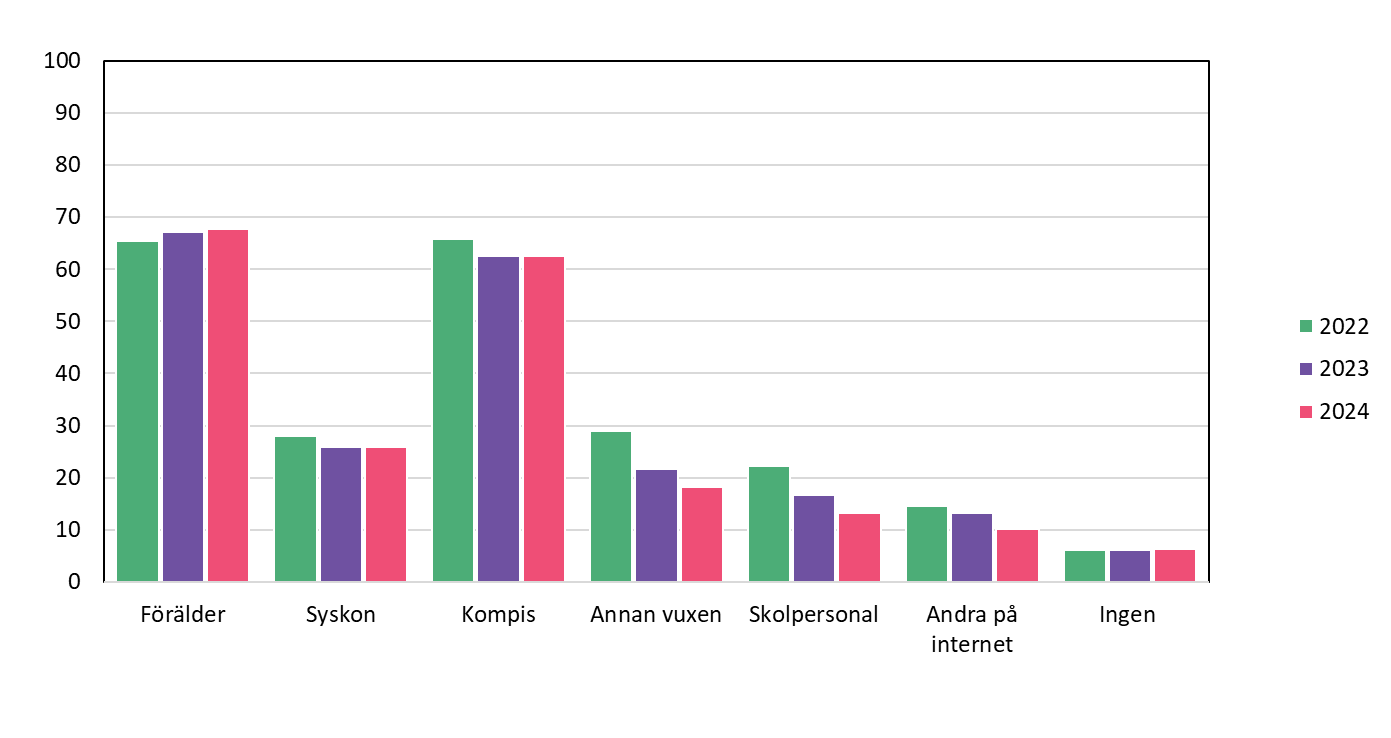 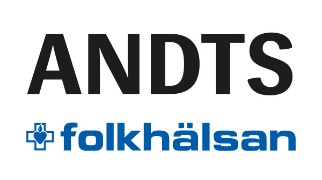 [Speaker Notes: ”Andra på internet” lades till 2022]
Röker du ”vanliga” cigaretter? Åk I och II i yrkesgymnasiet
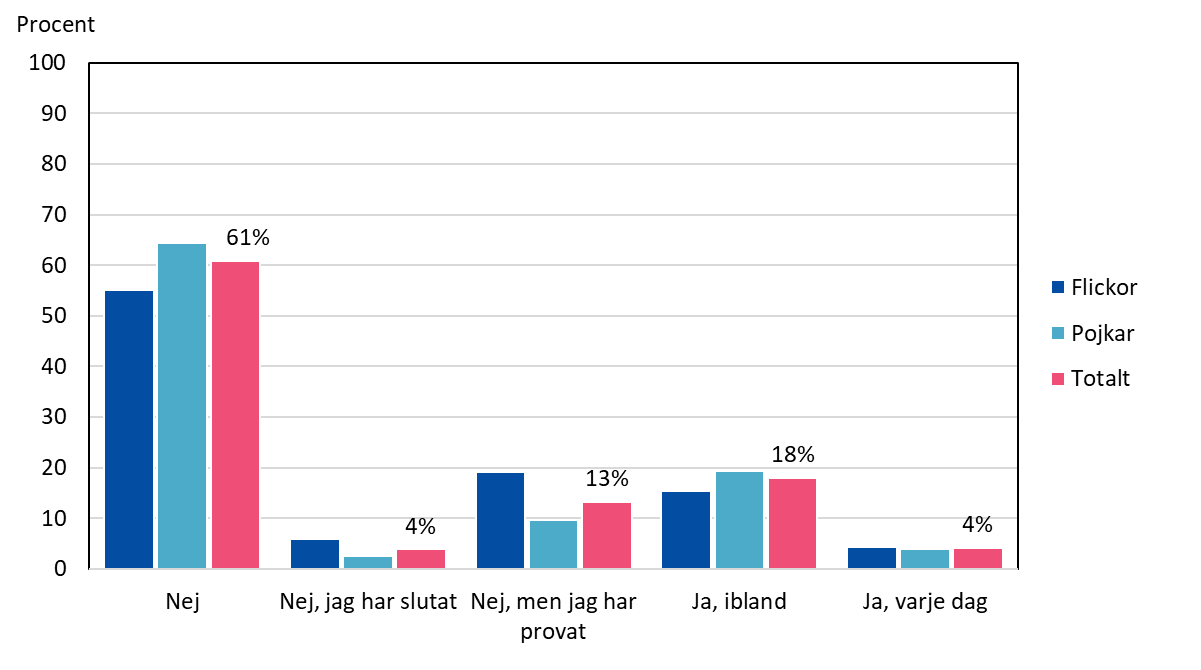 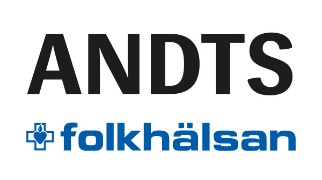 [Speaker Notes: 2023 (”har rökt”):
Nej 62%
Nej, jag har slutat 7%
Nej, men jag har provat 15%
Ja, ibland 12%
Ja, varje dag 5%]
Röker du ”vanliga” cigaretter? Åk I och II i yrkesgymnasiet
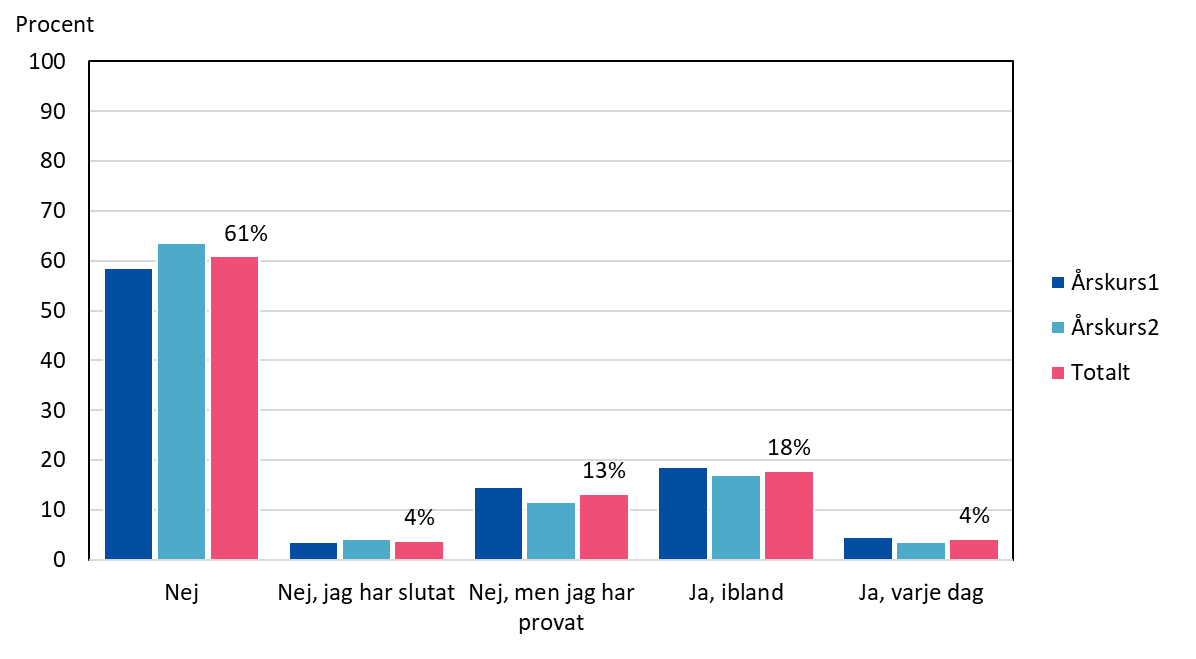 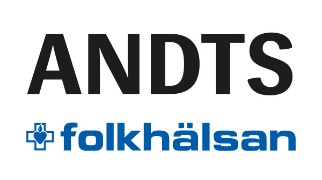 Använder du e-cig/vape? Åk I och II i yrkesgymnasiet
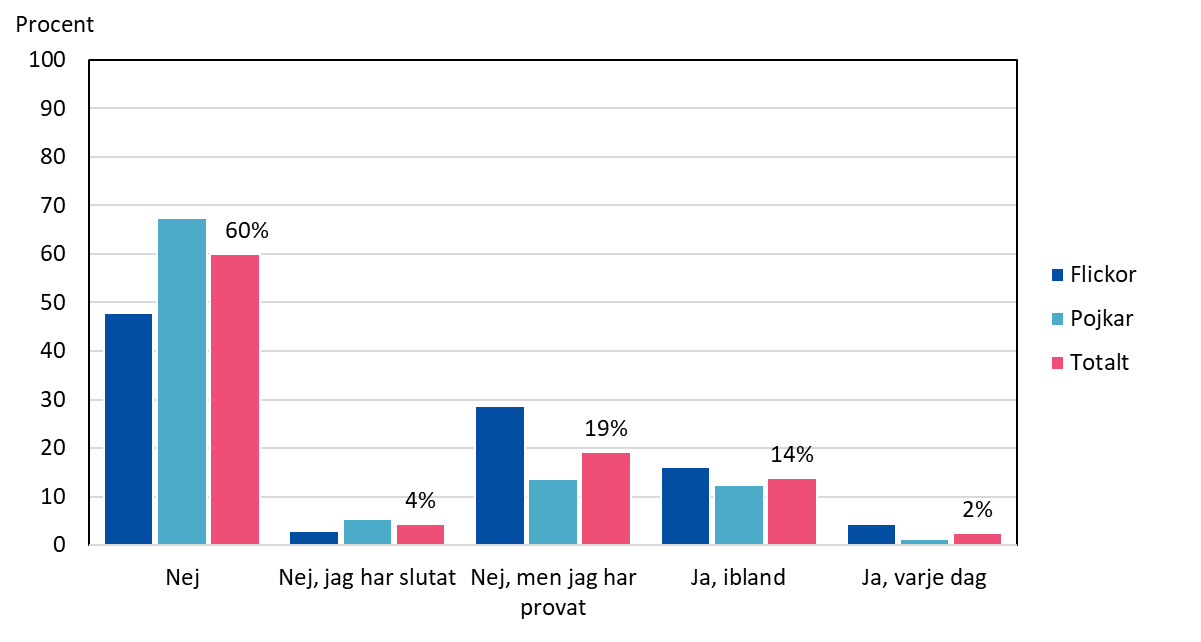 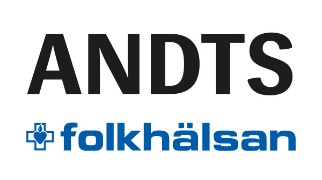 Använder du e-cig/vape? Åk I och II i yrkesgymnasiet
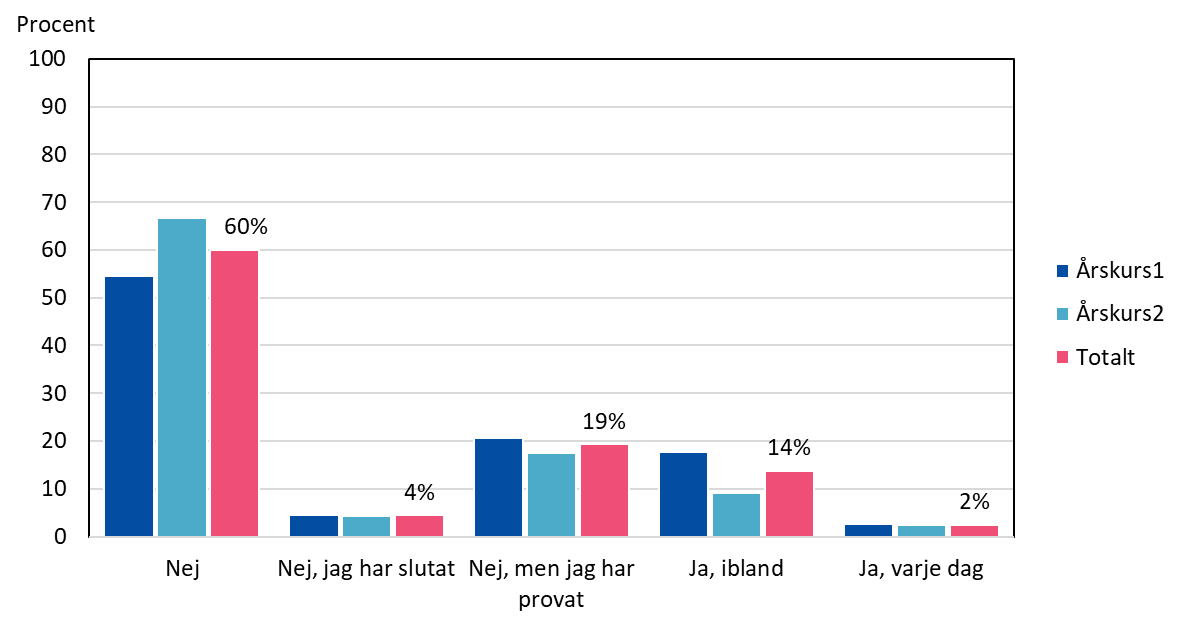 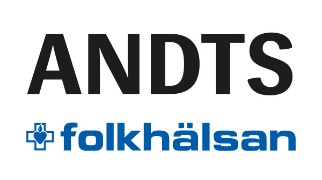 Snusar du vanligt (brunt) snus? Åk I och II i yrkesgymnasiet
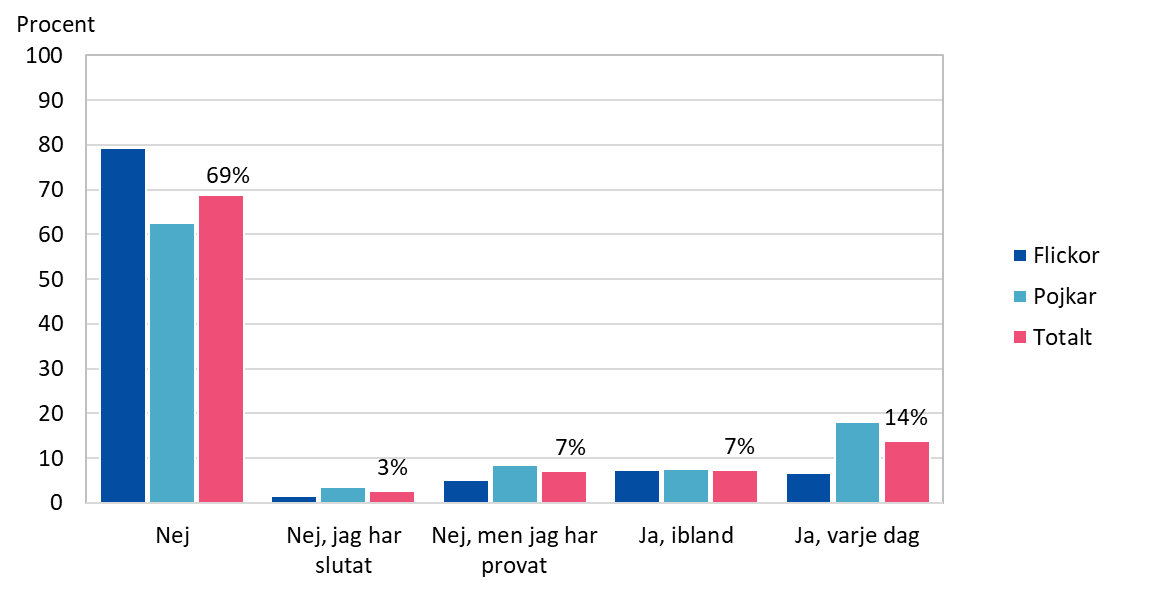 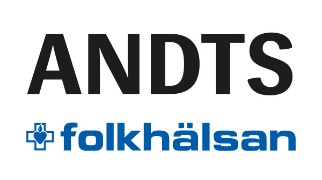 [Speaker Notes: 2023 (”snusar du”):
Nej: 60 %
Nej, jag har slutat: 3 %
Nej, men jag har provat: 13%
Ja, ibland: 10 %
Ja, varje dag: 14 %]
Snusar du vanligt (brunt) snus? Åk I och II i yrkesgymnasiet
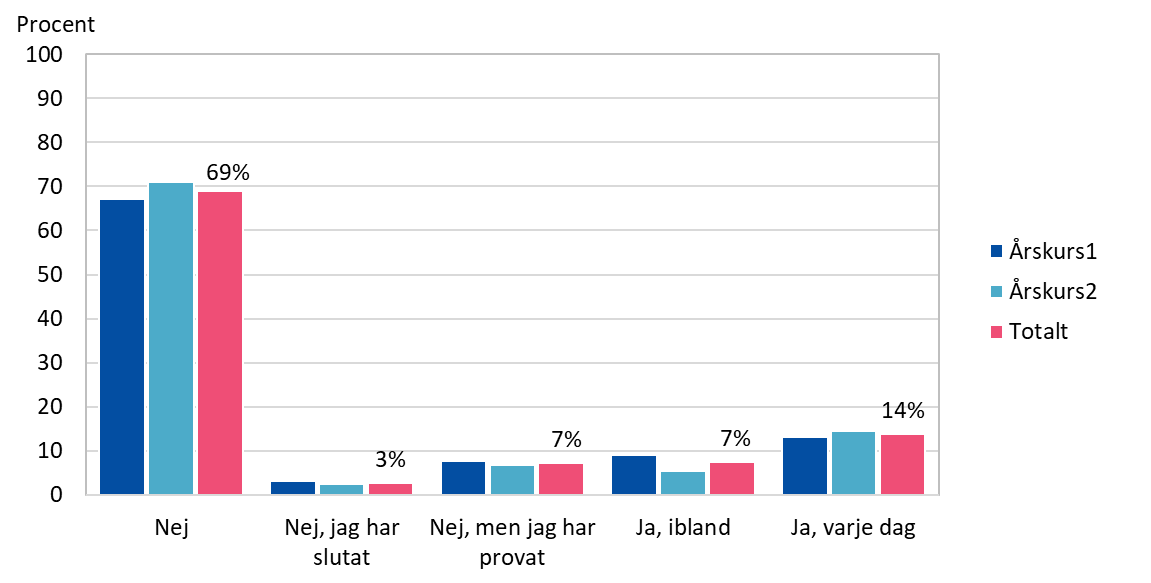 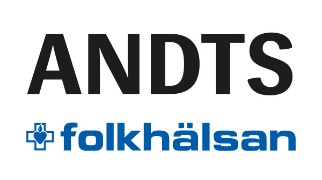 Snusar du vitt snus/nikotinpåsar?Åk I och II i yrkesgymnasiet
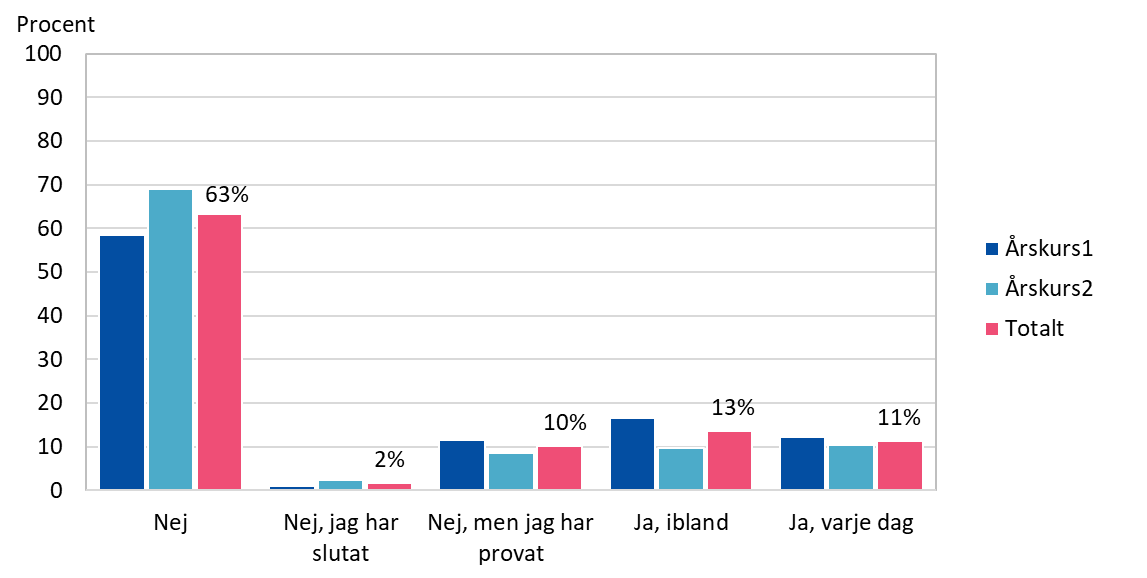 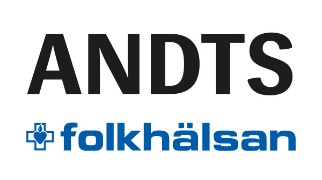 [Speaker Notes: 2023 (”snusar du”):
Nej: 60 %
Nej, jag har slutat: 3 %
Nej, men jag har provat: 13%
Ja, ibland: 10 %
Ja, varje dag: 14 %]
Snusar du vitt snus/nikotinpåsar?Åk I och II i yrkesgymnasiet
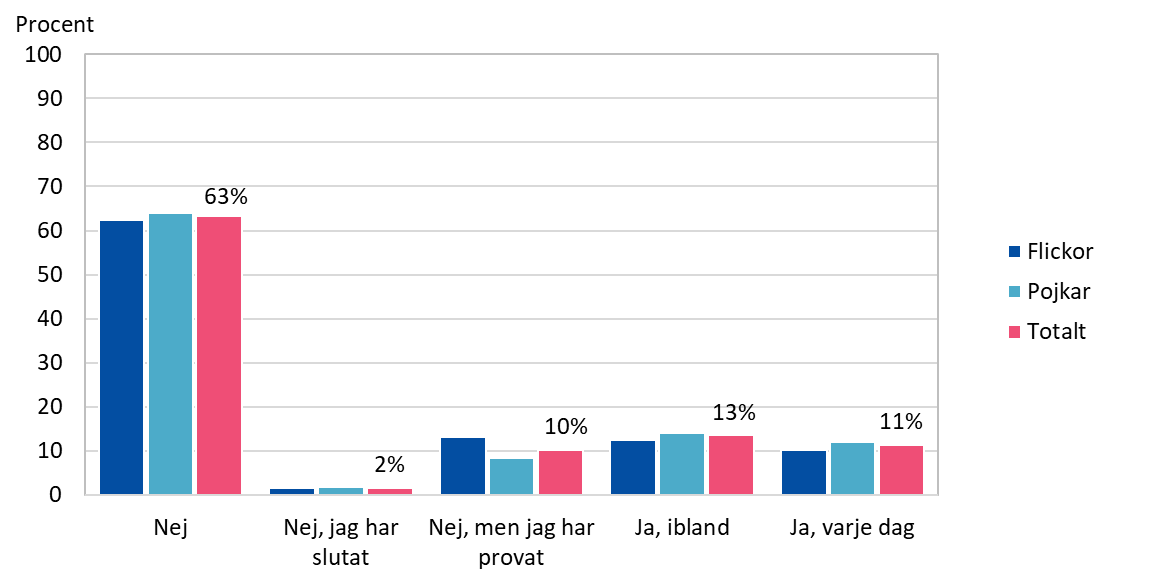 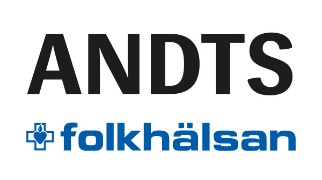 Rökning och snusÅk I och II i yrkesgymnasiet
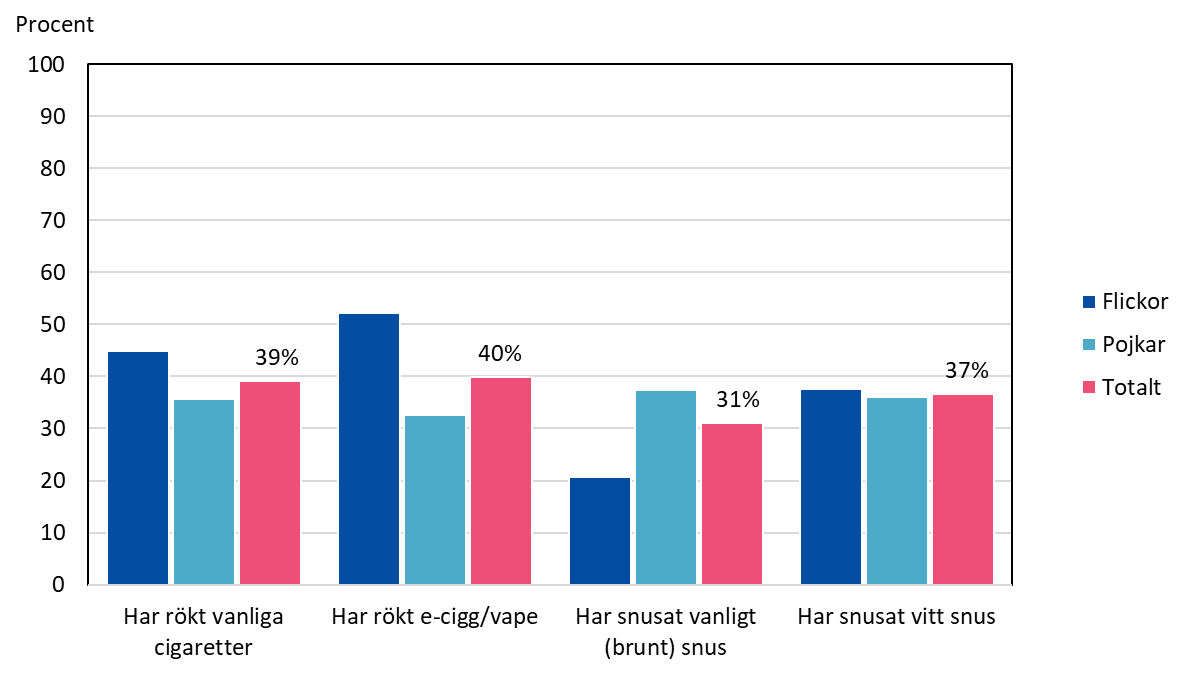 Snusat totalt:
43 %
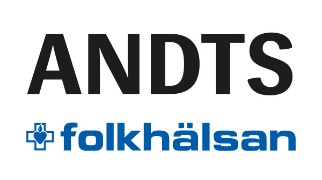 [Speaker Notes: Snusat totalt 43% (Flickor 38%, Pojkar 45%)
6 % har endast snusat brunt snus. 12 % har endast snusat vitt snus. 25 % har snusat båda sorter

Svarsalternativen är från och med 2023 desamma för alla
Nej
Nej, jag har slutat
Nej, men jag har provat
Ja, ibland
Ja, varje dag 
Fet stil = Har rökt/snusat/använt ecig/vape]
Rökning och snus över tidÅk I och II i yrkesgymnasiet
Obs! Nya formuleringar/kategorier 2024:
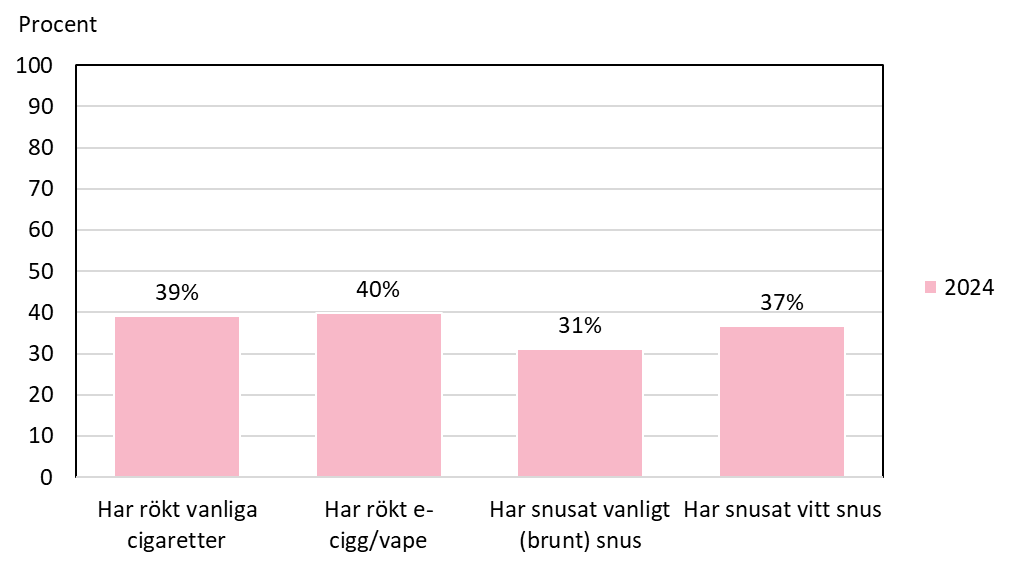 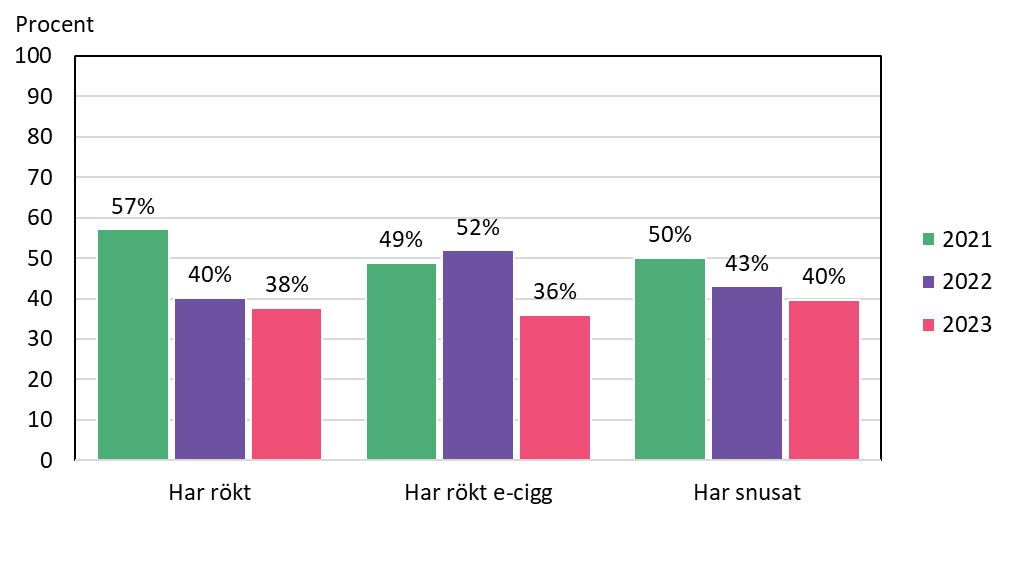 Snusat
totalt:
43 %
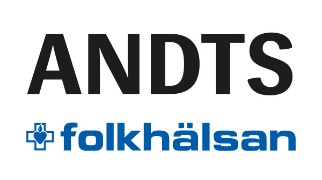 [Speaker Notes: Resultaten för 2024 redovisas separat pga nya formuleringar
Har rökt -> Har rökt vanliga cigaretter
Snus uppdelat på vitt och brunt snus. 

”Snusat totalt” = Andelen som har snusat oavsett om det är brunt eller vitt snus]
Hur får du tag på cigaretter? Snus?
Avser endast de elever som är under 18 år och uppgett att de röker respektive snusar. 
De svarande kunde välja flera svarsalternativ.
De vanligaste sätten att få tag på cigaretter och/eller snus är följande (i storleksordning):
Köper av andra 
Får/ber av kompisar 
Köper själv

Övriga mindre vanliga sätt:
Får av annan person (18 år eller äldre)
Från mina föräldrar/vårdnadshavare (med lov) 
Köper via sociala medier
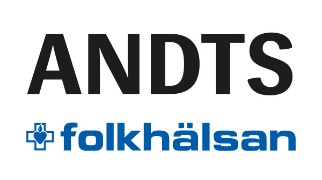 Har du druckit alkoholhaltiga drycker? Åk I och II i yrkesgymnasiet
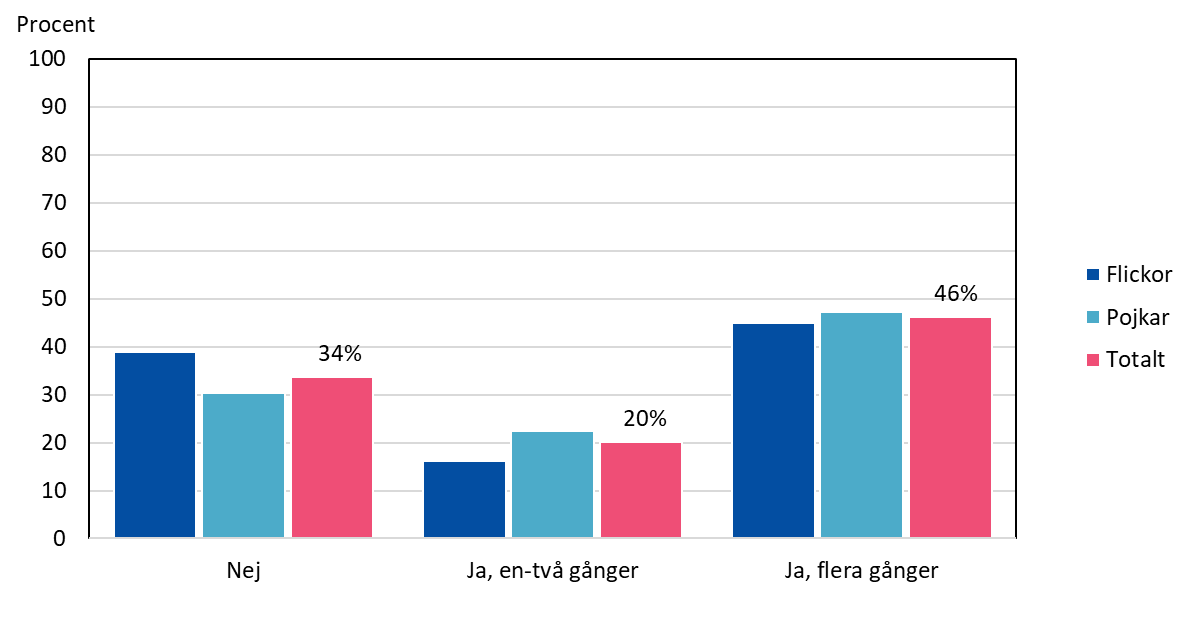 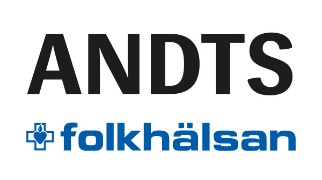 [Speaker Notes: 2023:
Nej: 34 %
Ja, en-två ggr: 20 %
Ja, flera ggr: 47 %]
Har du druckit alkoholhaltiga drycker? Åk I och II i yrkesgymnasiet
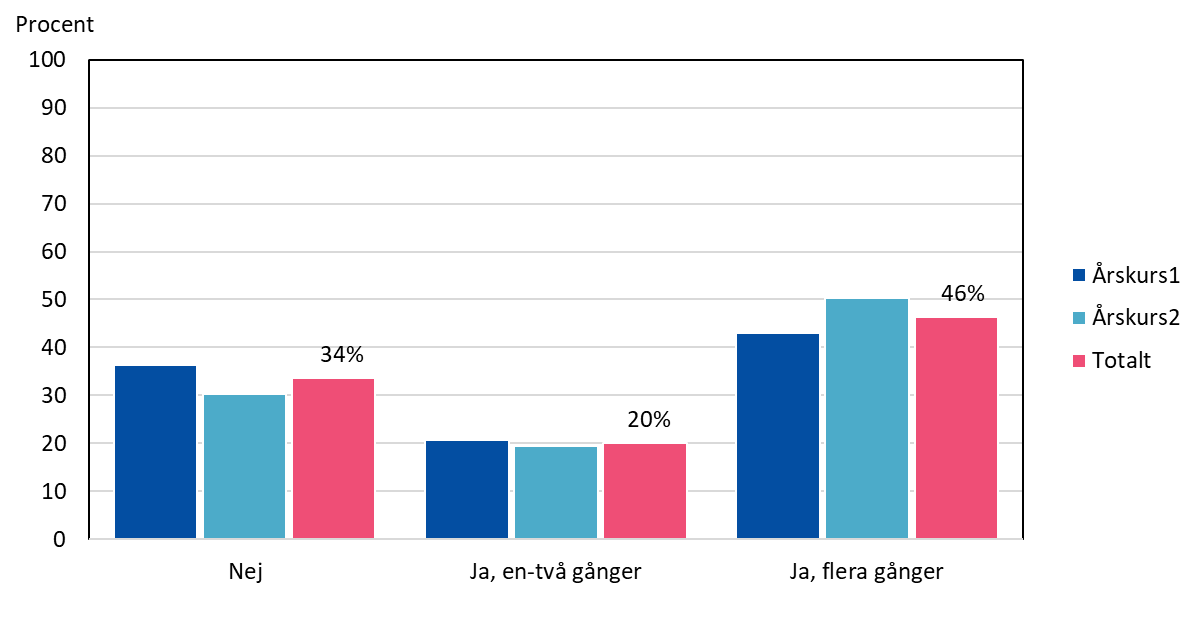 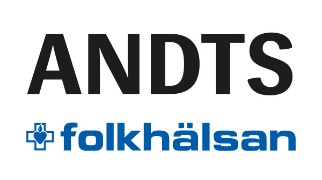 AlkoholkonsumtionÅk I och II i yrkesgymnasiet
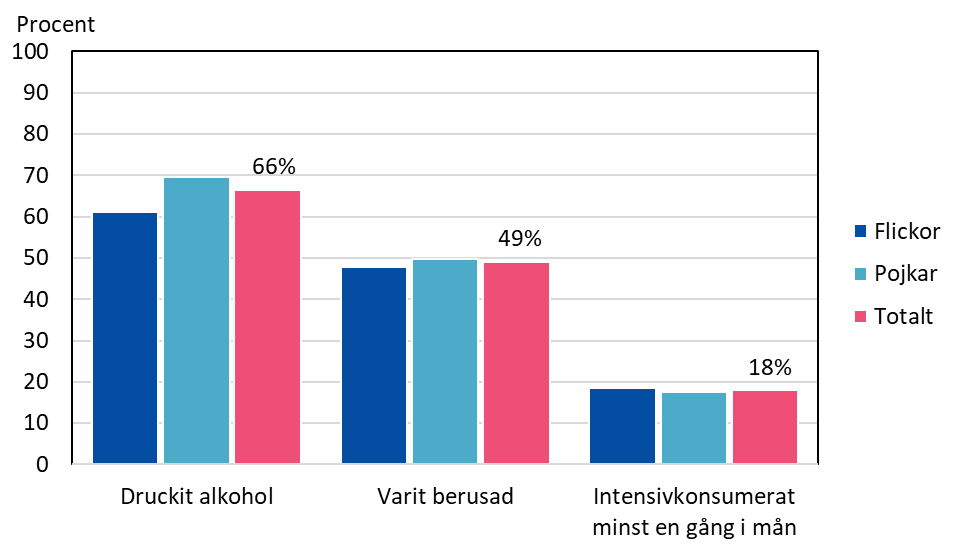 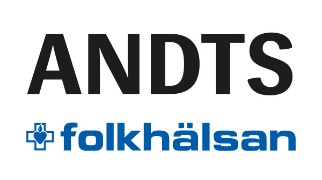 [Speaker Notes: Avser alla svarande. Diagrammet visar de som uppgett svarsalternativen i fet stil nedan.
Resultat 2023: 
Druckit alkohol: 66%
Varit berusad: 49%
Intensivkonsumerat: 21%

DRUCKIT ALKOHOL
Fråga: Har du druckit alkoholhaltiga drycker?
Nej 
Ja, en-två gånger 
Ja, flera gånger 

VARIT BERUSAD/PÅVERKAD
Fråga: Har du blivit berusad/påverkad av alkohol? 
Nej
Ja

”Intensivkonsumerat”: Under de senaste 12 månaderna vid samma tillfälle druckit alkohol som motsvarar 2,5 dl starksprit, fyra stora burkar öl eller en flaska vin
Varje vecka
Ungefär varannan vecka
En gång i månaden
Mer sällan 
Aldrig]
AlkoholkonsumtionÅk I och II i yrkesgymnasiet
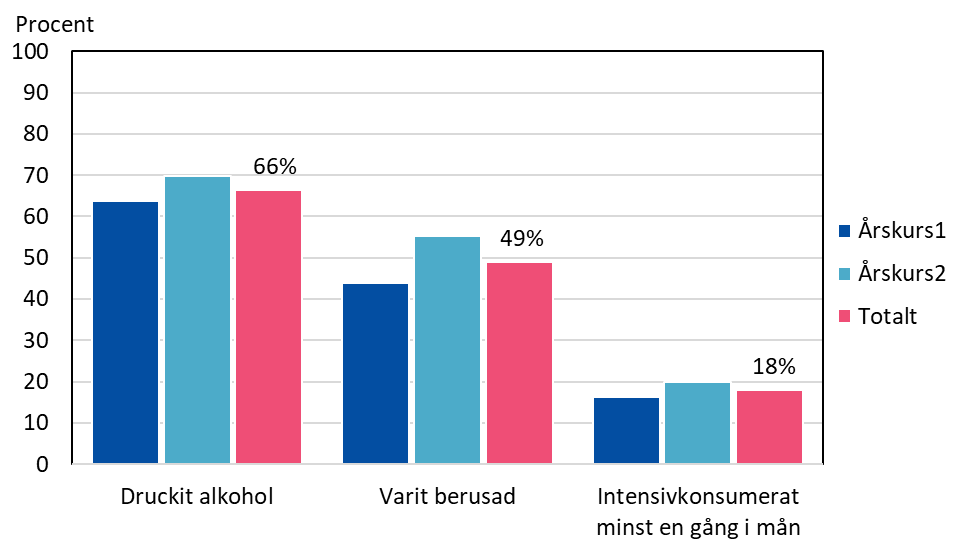 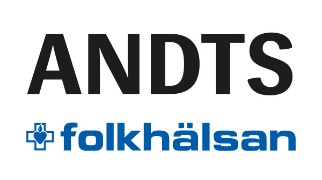 Alkohol över tidÅk I och II i yrkesgymnasiet
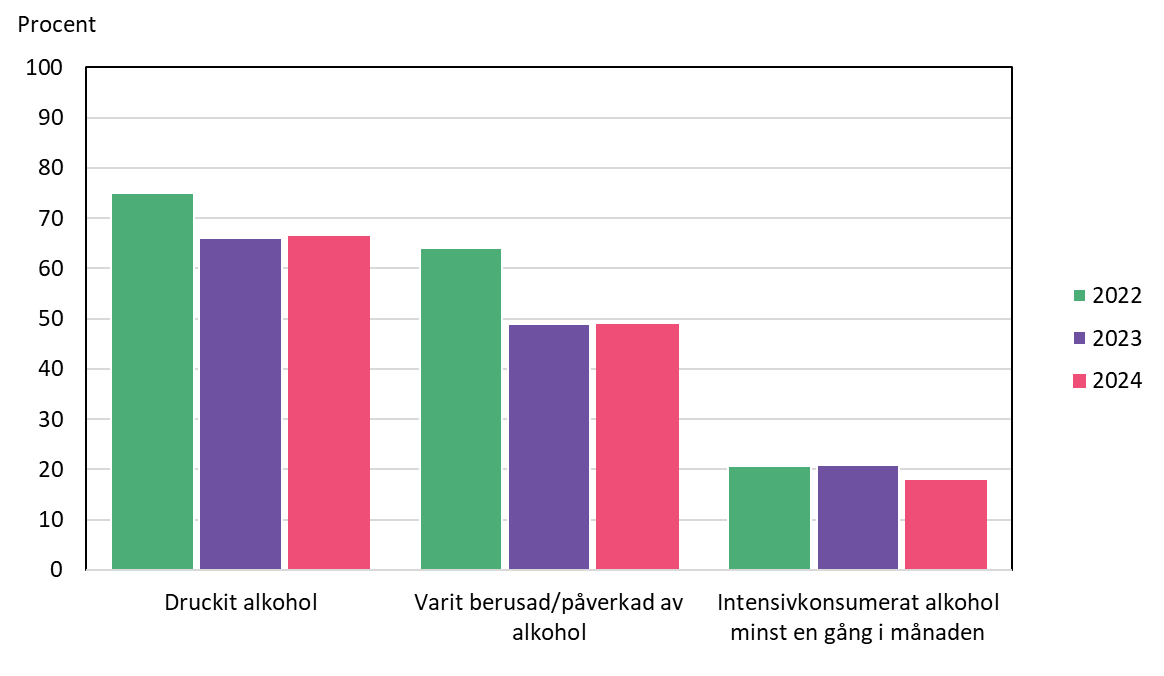 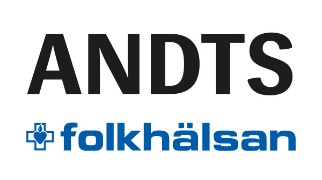 [Speaker Notes: Intensivkonsumtion = Tänk tillbaka på det senaste året, de senaste 12 månaderna. Hur ofta har du "intensivkonsumerat" alkohol, vid samma tillfälle druckit alkohol som motsvarar  2,5 dl starksprit, fyra stora burkar öl eller en flaska vin? Svarsalternativen:
Varje vecka
Ungefär varannan vecka
En gång i månaden
Mer sällan
Aldrig

= intensivkonsumtion Minst en gång i månaden]
Procenten avser endast de elever som är under 18 år och uppgett att de druckit alkohol. 
De svarande kunde välja fler svarsalternativ.
Hur får du tag på alkohol?Åk I och II i yrkesgymnasiet
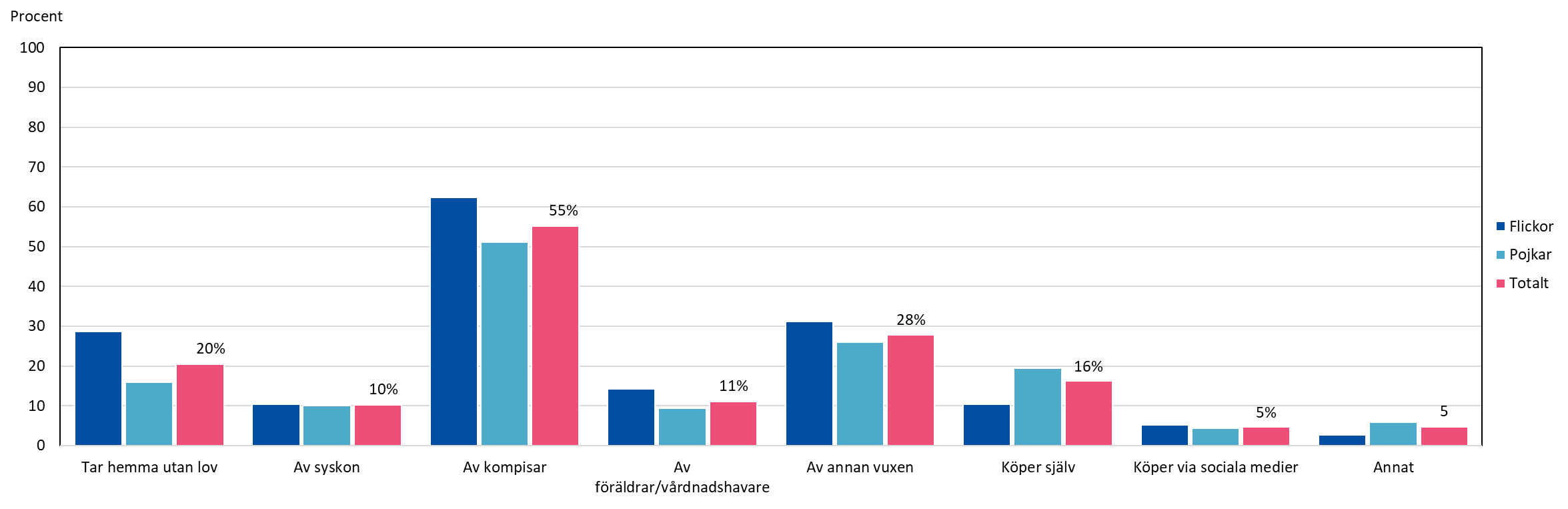 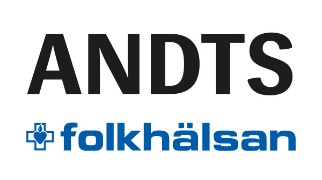 [Speaker Notes: Öppna svar ”Annat sätt”:
Köper av överåriga vänner eller utköpare
Smakat/provat]
Procenten avser endast de elever som är under 18 år och uppgett att de druckit alkohol. 
De svarande kunde välja fler svarsalternativ.
Hur får du tag på alkohol?Åk I och II i yrkesgymnasiet
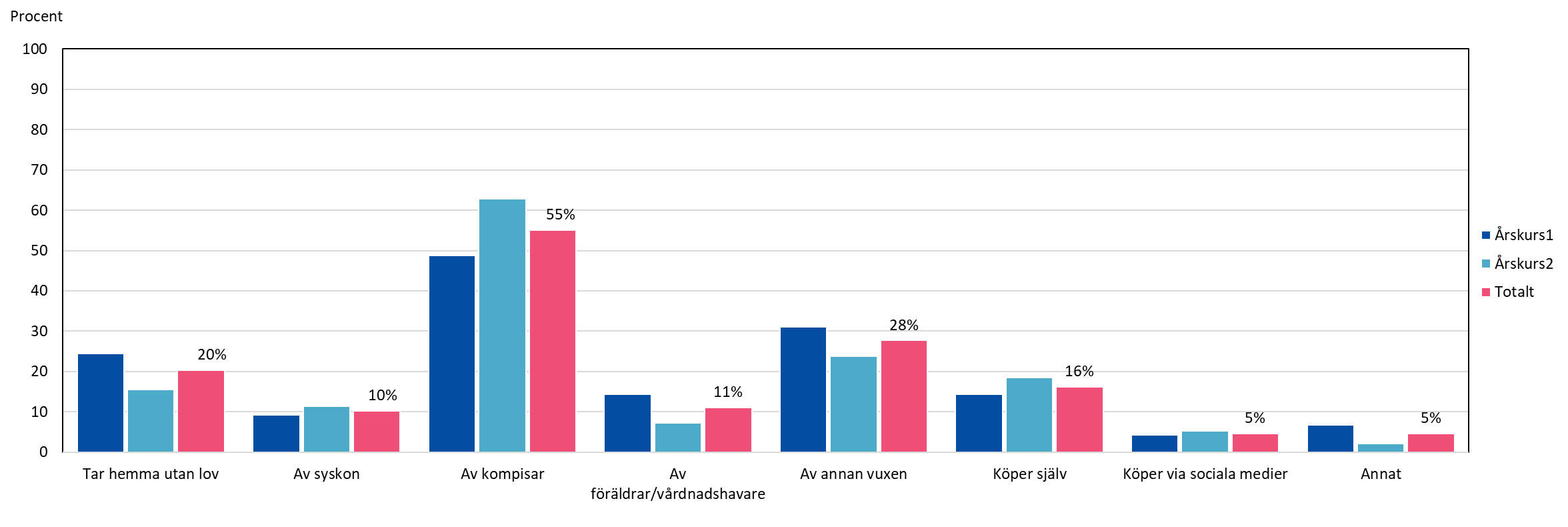 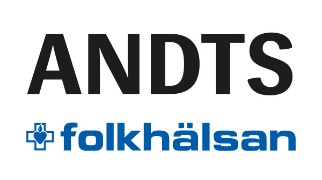 Alkohol i trafikenÅk I och II i yrkesgymnasiet
Har du kört moped/mopedbil/traktor eller bil berusad?
19 % av de flickor som varit berusade
22 % av de pojkar som varit berusade
21 % av samtliga som varit berusade

Har du någon gång åkt moped/mopedbil/traktor eller bil med berusad förare?
15 % av samtliga flickor
10 % av samtliga pojkar
12 % av samtliga totalt
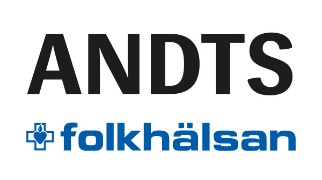 [Speaker Notes: Resultat 2023:
Kört berusad: 18 % av samtliga som varit berusade
Åkt med berusad: 12 % av samtliga svarande]
Varför har du åkt med berusad förare eller kört berusad?Åk I och II i skolorna vid Ålands gymnasium
För att jag hade inget annat sätt att komma hem
- Flicka åk II
Min mamma var full och ingen annan kunde köra mig
- Pojke åk II
Visste inte att hen var berusad - Flicka åk II
Kompisen körde en kort sträcka sen skulle jag köra eftersom kompisen var berusad
- Flicka åk I
Nyktraste kör 
- Pojke åk II
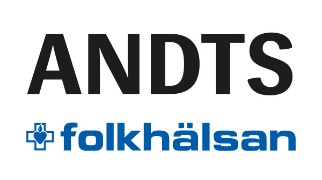 [Speaker Notes: Vanligaste orsakerna: 
Enda sättet att ta sig hem
Visste inte att föraren berusad
Förälder berusad (ett fåtal svar)]
Oroar du dig för någon närståendes alkoholvanor?Åk I och II i yrkesgymnasiet
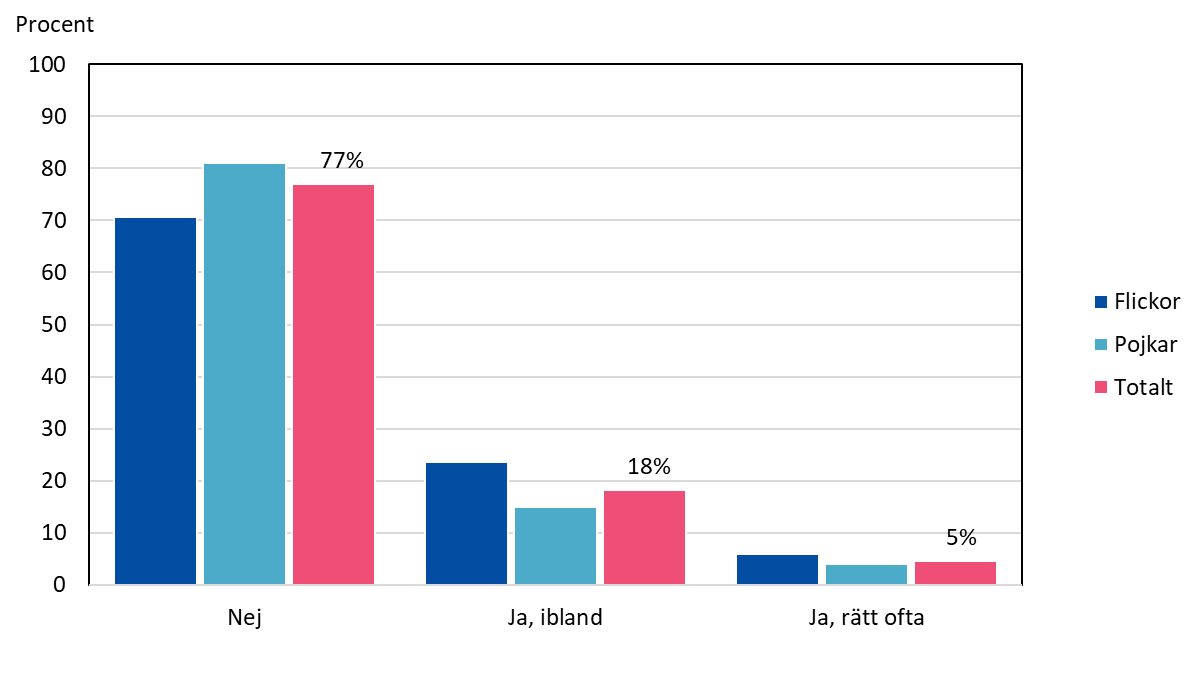 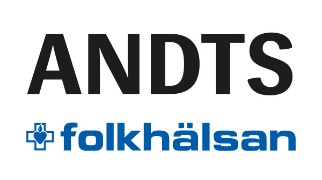 [Speaker Notes: 2023:
Nej 75%
Ja, ibland: 20%
Ja, rätt ofta: 5%]
Tillåter dina föräldrar att du dricker - om du skulle dricka alkohol?Åk I och II i yrkesgymnasiet
Procenten avser endast de elever som är under 18 år.
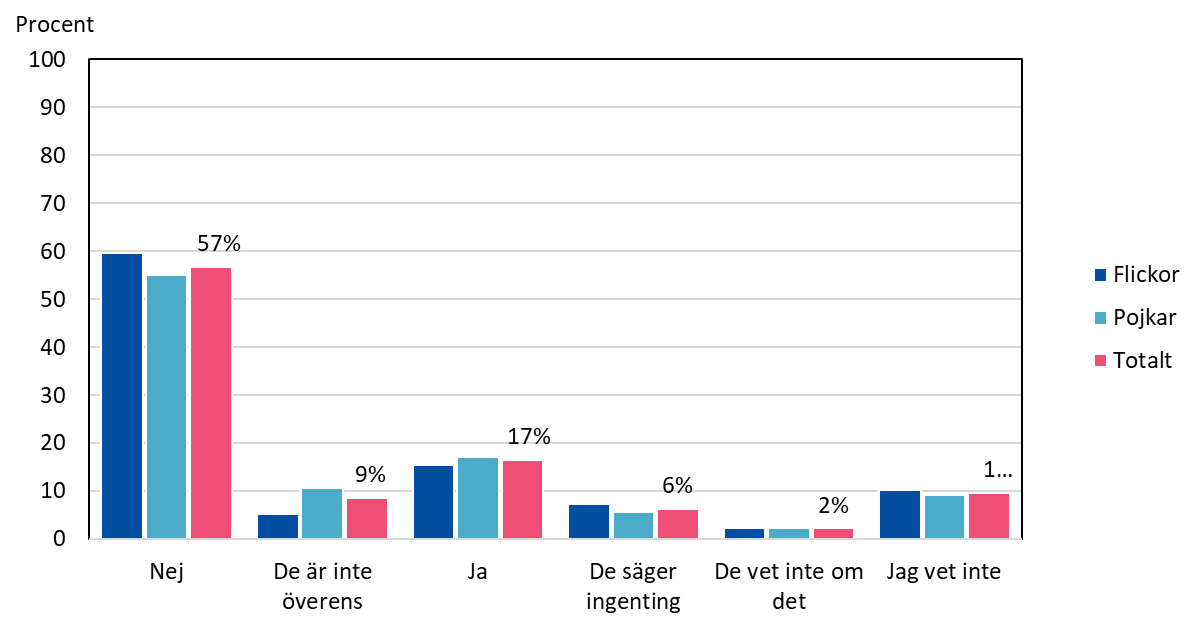 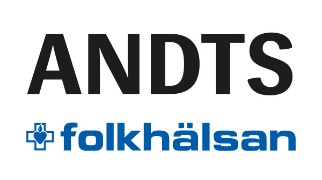 Restriktivitet hos föräldrarÅk I och II i yrkesgymnasiet
Procenten avser endast de elever som är under 18 år.
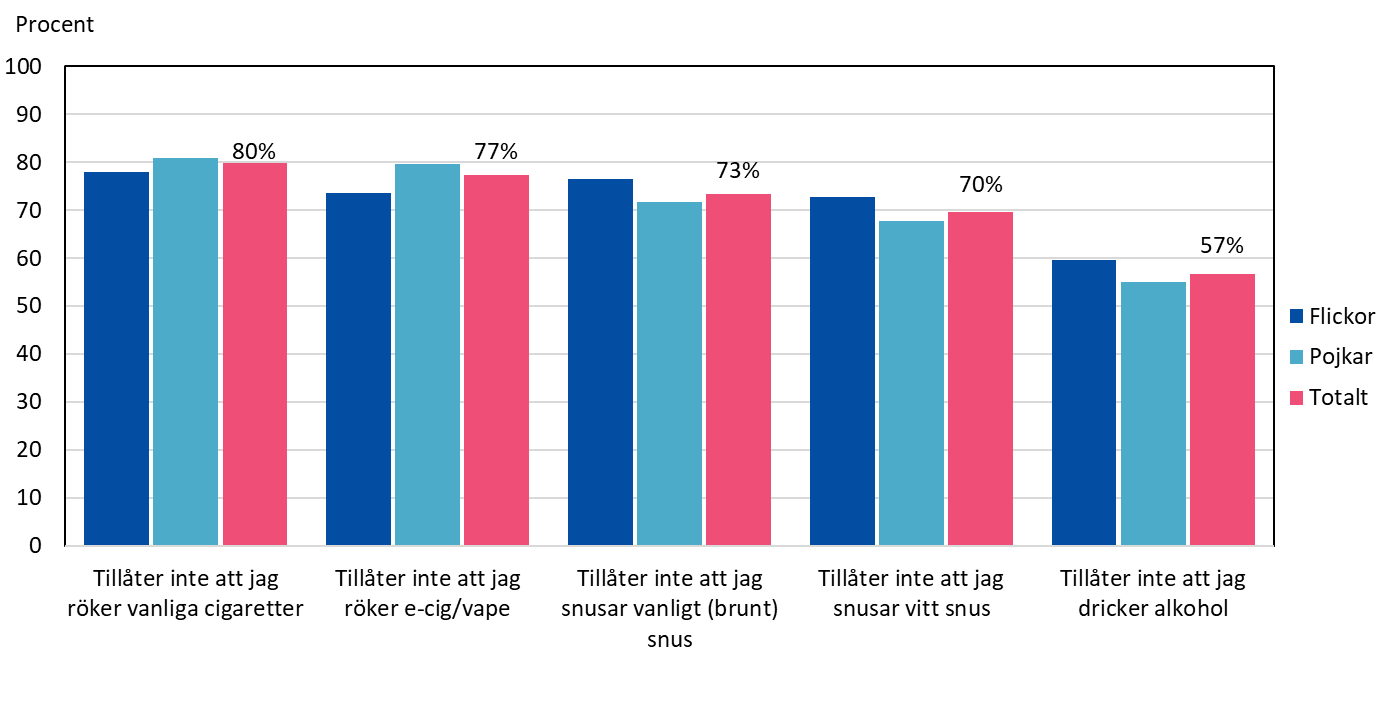 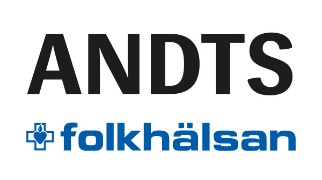 [Speaker Notes: 2023:
Tillåter inte att jag röker:81%
Tillåter inte att jag snusar:74%
Tillåter inte att jag dricker:64%]
Restriktivitet hos föräldrarÅk I och II i yrkesgymnasiet
Procenten avser endast de elever som är under 18 år.
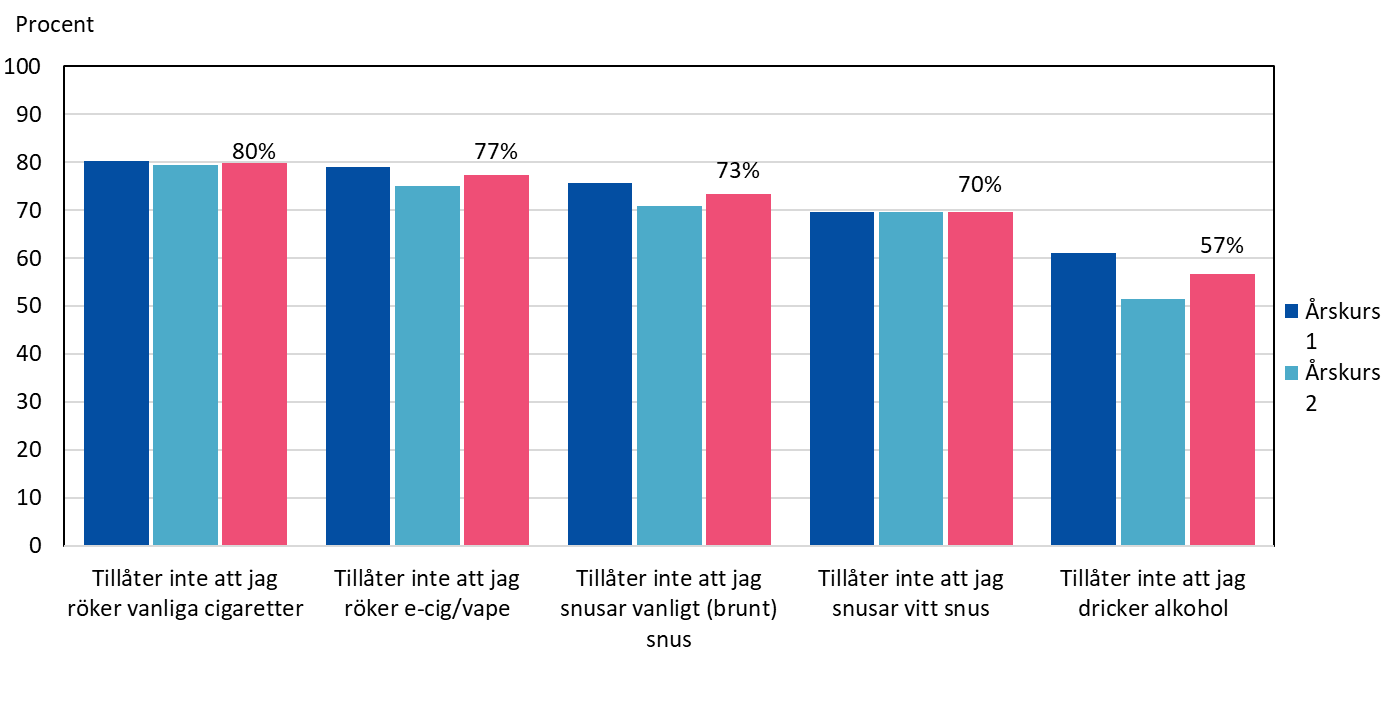 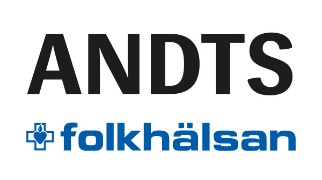 Om spelar, ingår det pengar i spelandet?Åk I och II i yrkesgymnasiet
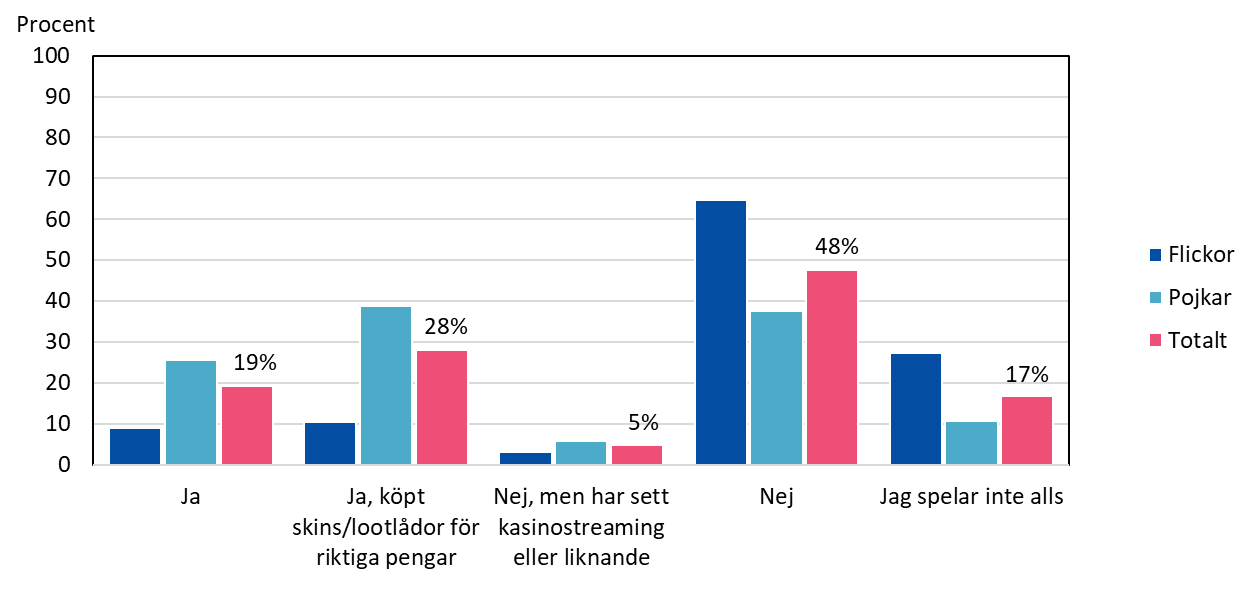 Spelat totalt:
39 %
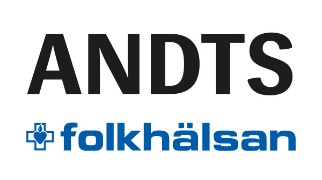 [Speaker Notes: Frågan omformulerad 2024, ej jämförbar med tidigare år
Här har man kunnat ange flera svar (därav summerar andelarna ej till 100%). 

44 % har angett att de spelar för pengar (dvs svarat ”Ja” och/eller ”Ja, köpt skins/lootlådor eller liknande för riktiga pengar”)]
Om ingår pengar i spelandet, hur mycket har du lagt ner på spelande under den senaste månaden?Åk I och II i yrkesgymnasiet
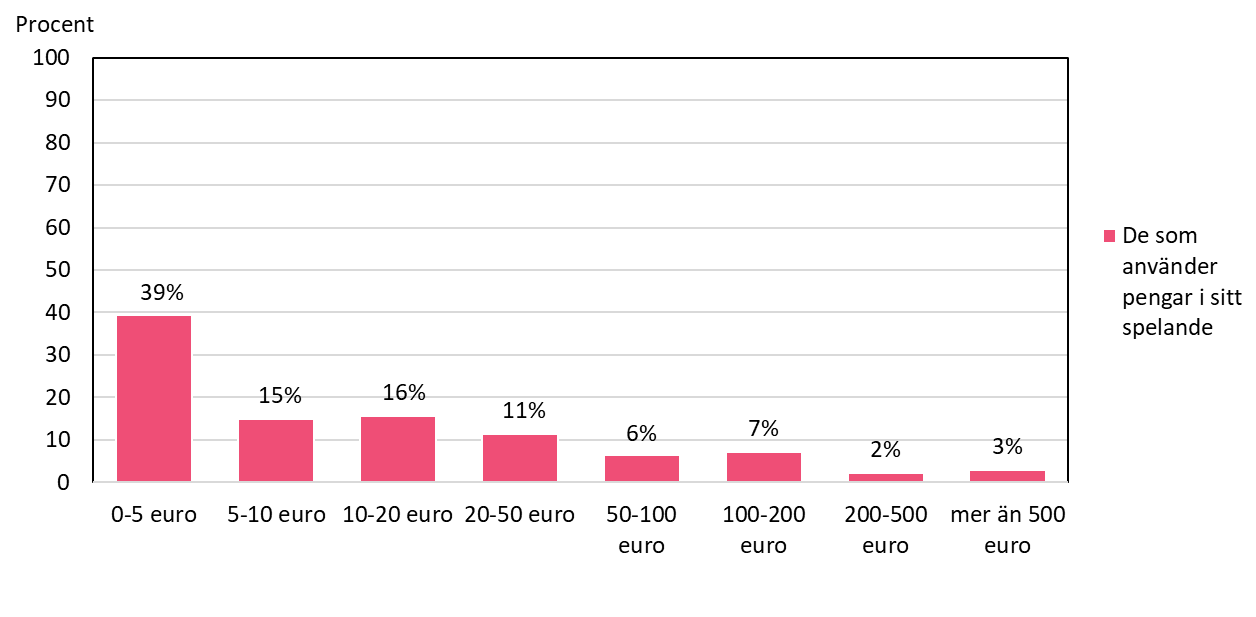 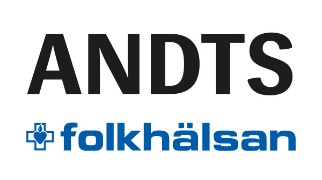 NarkotikaÅk I och II i yrkesgymnasiet
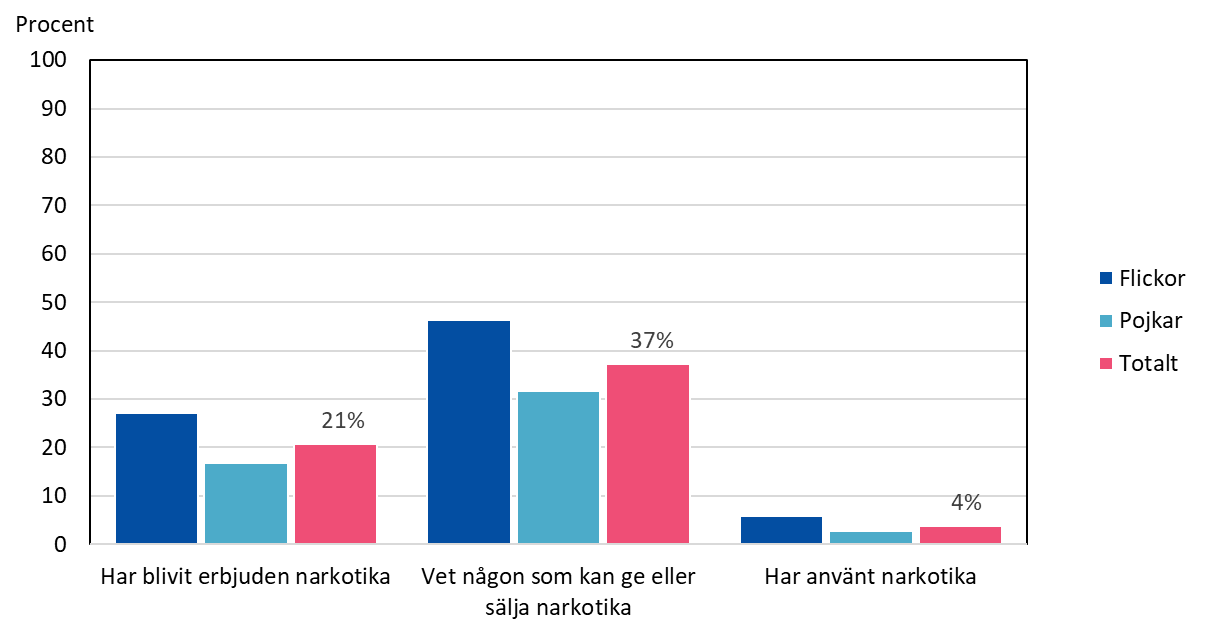 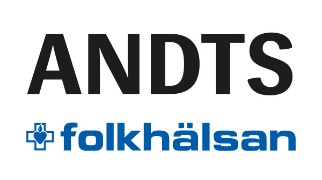 [Speaker Notes: Narkotika som nämns i öppna kommentarer:
Främst hasch/marijuana. Även amfetamin och ecstasy mfl nämns av ett fåtal.

2023:
Vet ngn: 43%
Erbjuden: 22%
Använt: 5%]
NarkotikaÅk I och II i yrkesgymnasiet
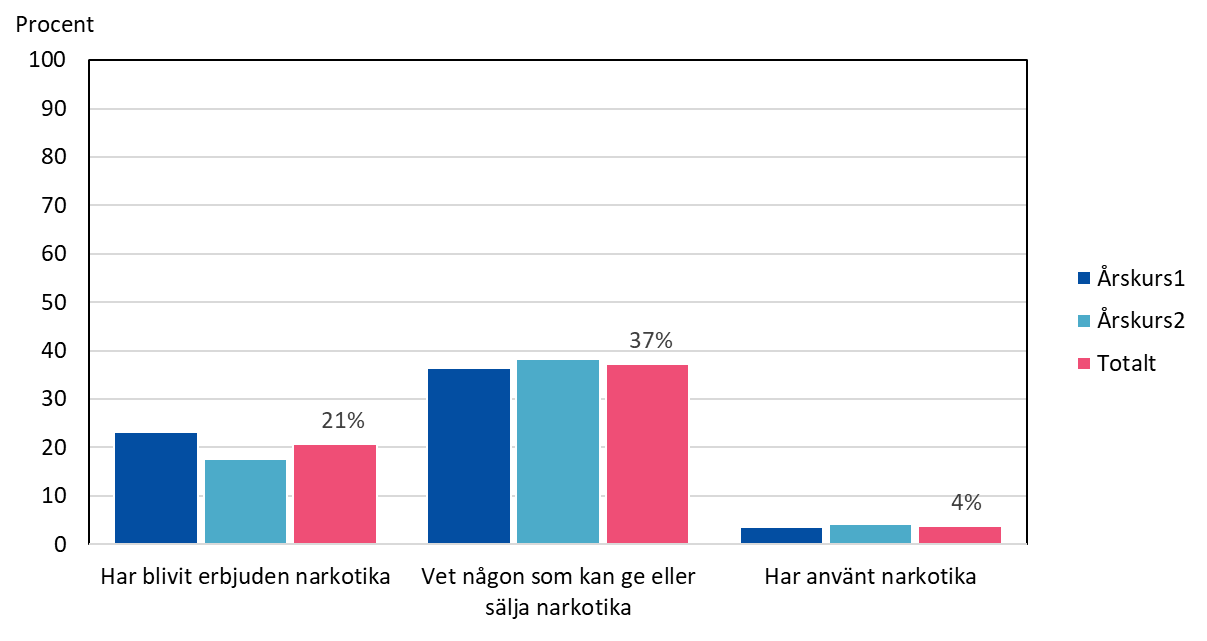 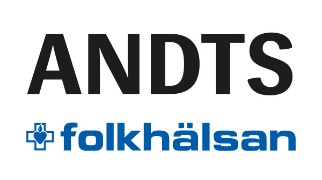 Narkotika över tidÅk I och II i yrkesgymnasiet
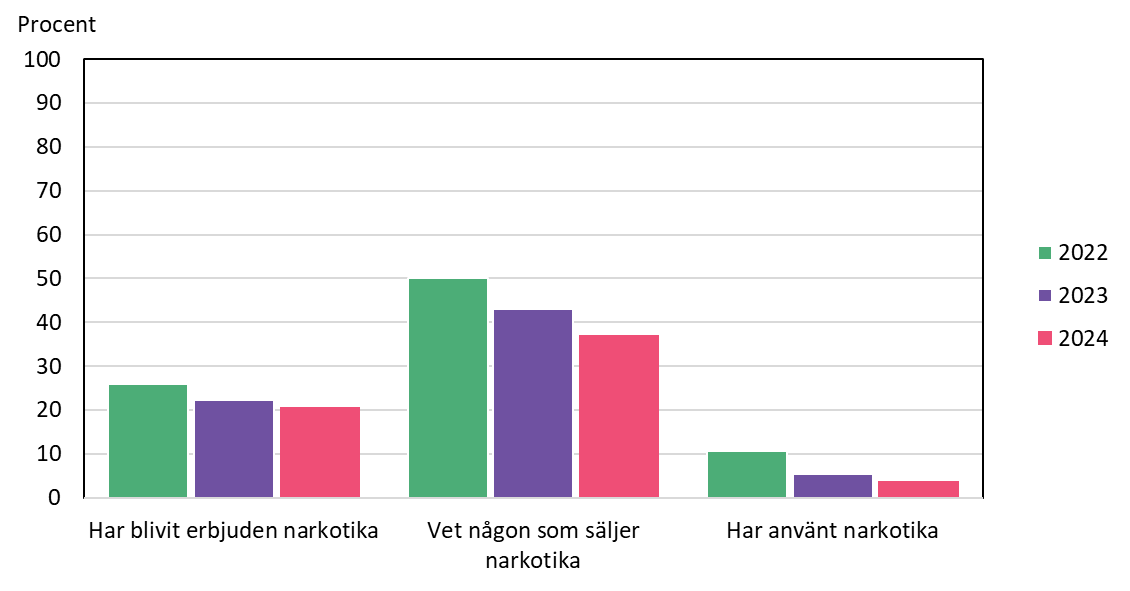 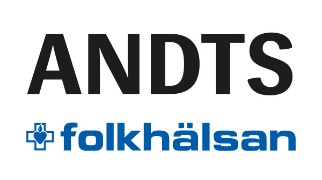 [Speaker Notes: Främst marijuana/hasch rapporteras av de svarande]
Har du blandat alkohol och läkemedel för att bli berusad?Åk I och II i yrkesgymnasiet
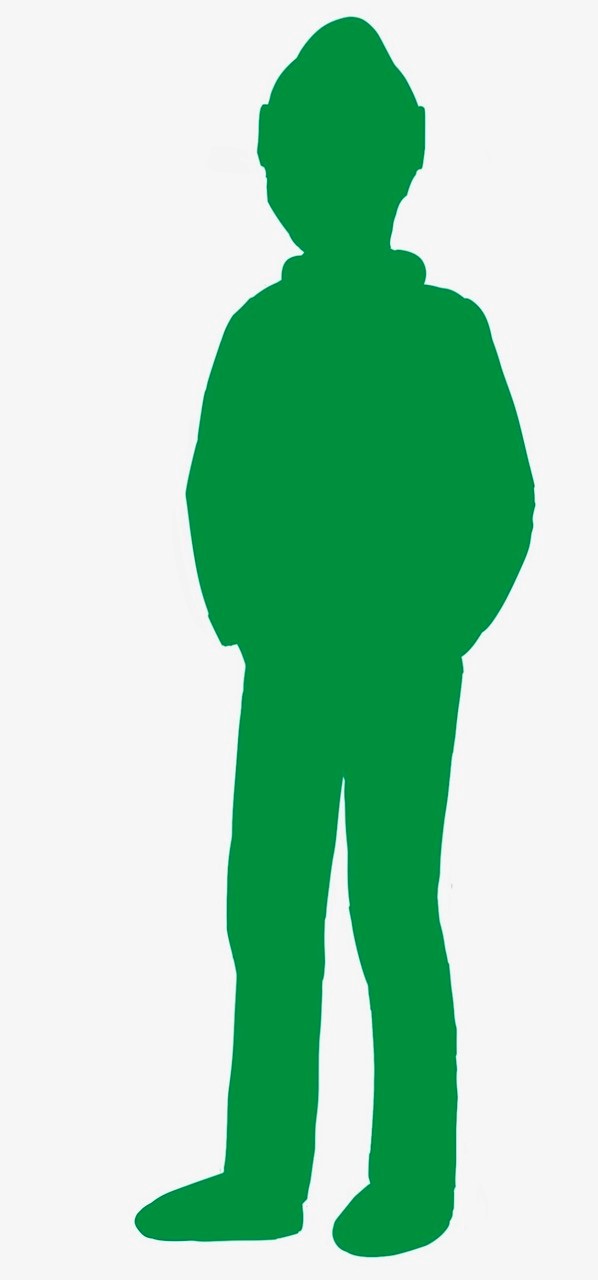 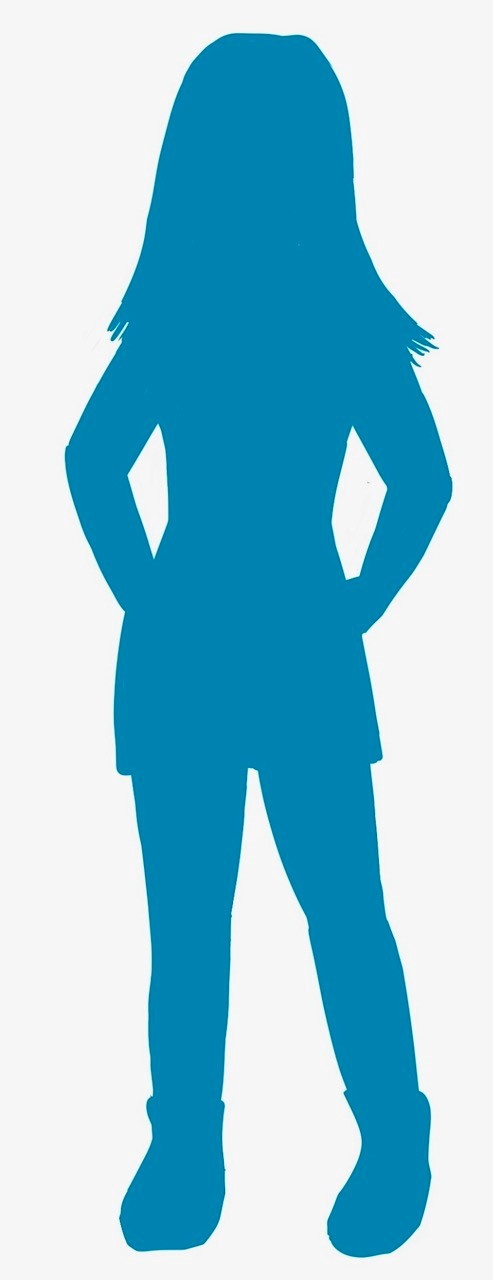 11 % av de flickor som druckit alkohol
5 % av de pojkar som druckit alkohol 
7 % av samtliga som druckit alkohol
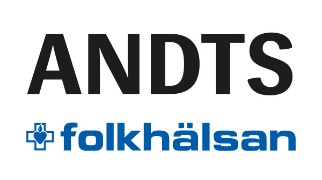 Har du använt någon receptbelagd medicin, som inte är utskriven till dig?Åk I & II i yrkesgymnasiet
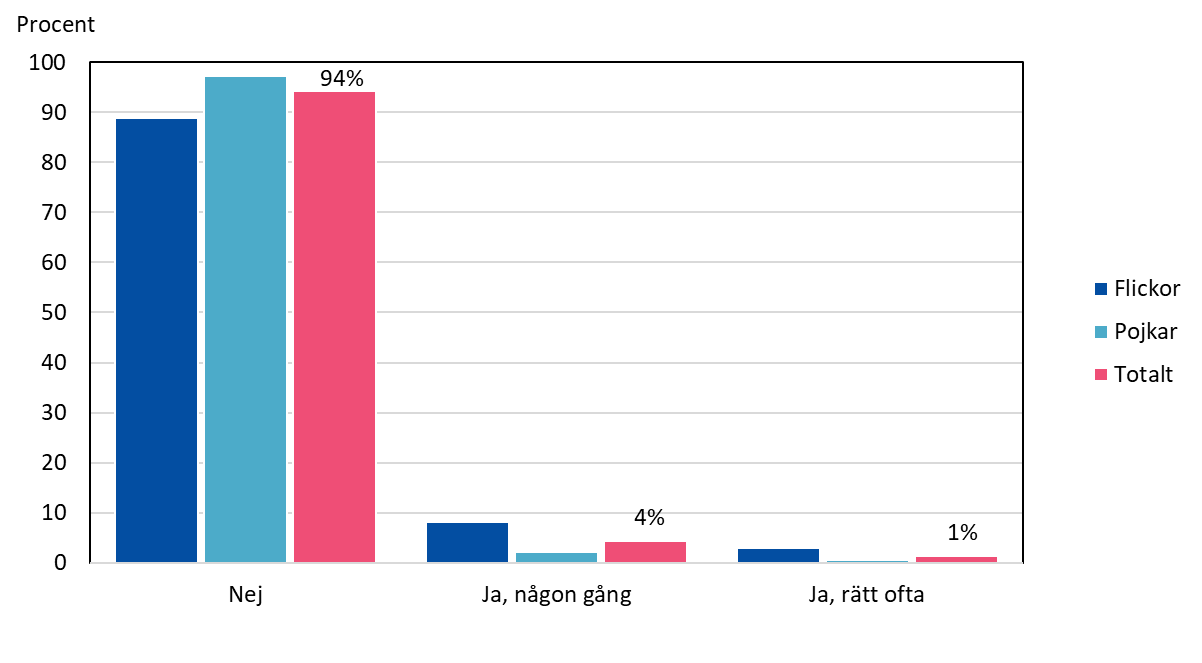 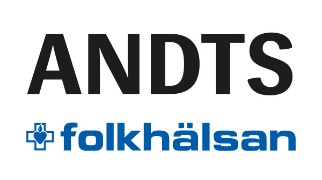 Attityd: Andel som anser att följande innebär stor risk för skadaÅk I & II i yrkesgymnasiet
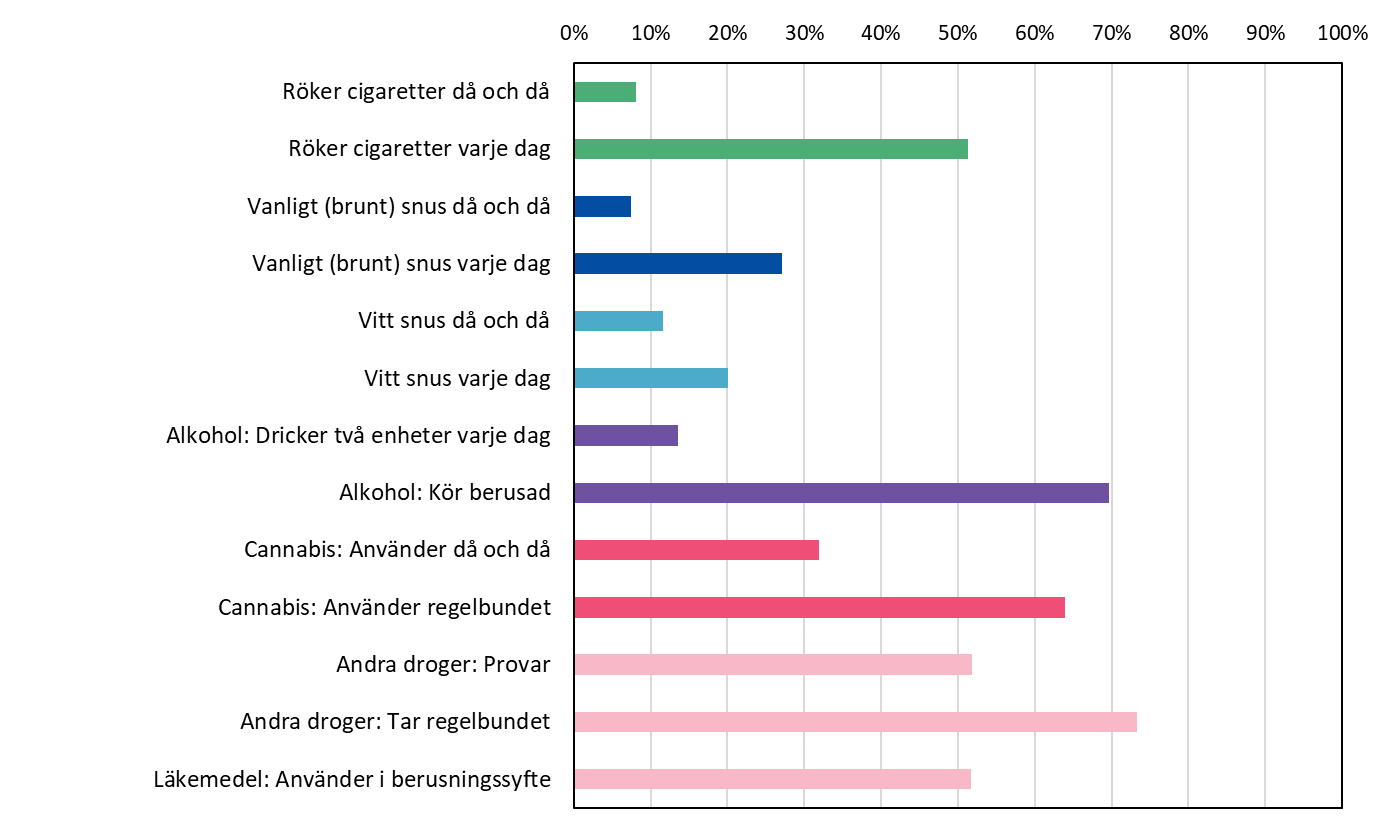 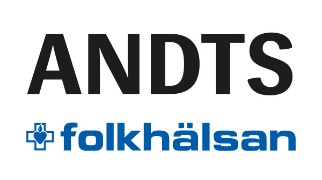 [Speaker Notes: Fråga: Hur stor risk tror du det är att människor skadar sig själva (kroppsligt eller på annat sätt) om de...
Svarsalternativen: 
Ingen risk
Liten risk
Måttlig risk
Stor risk]
Normbrytande beteendenÅk I och II i skolorna vid Ålands gymnasium
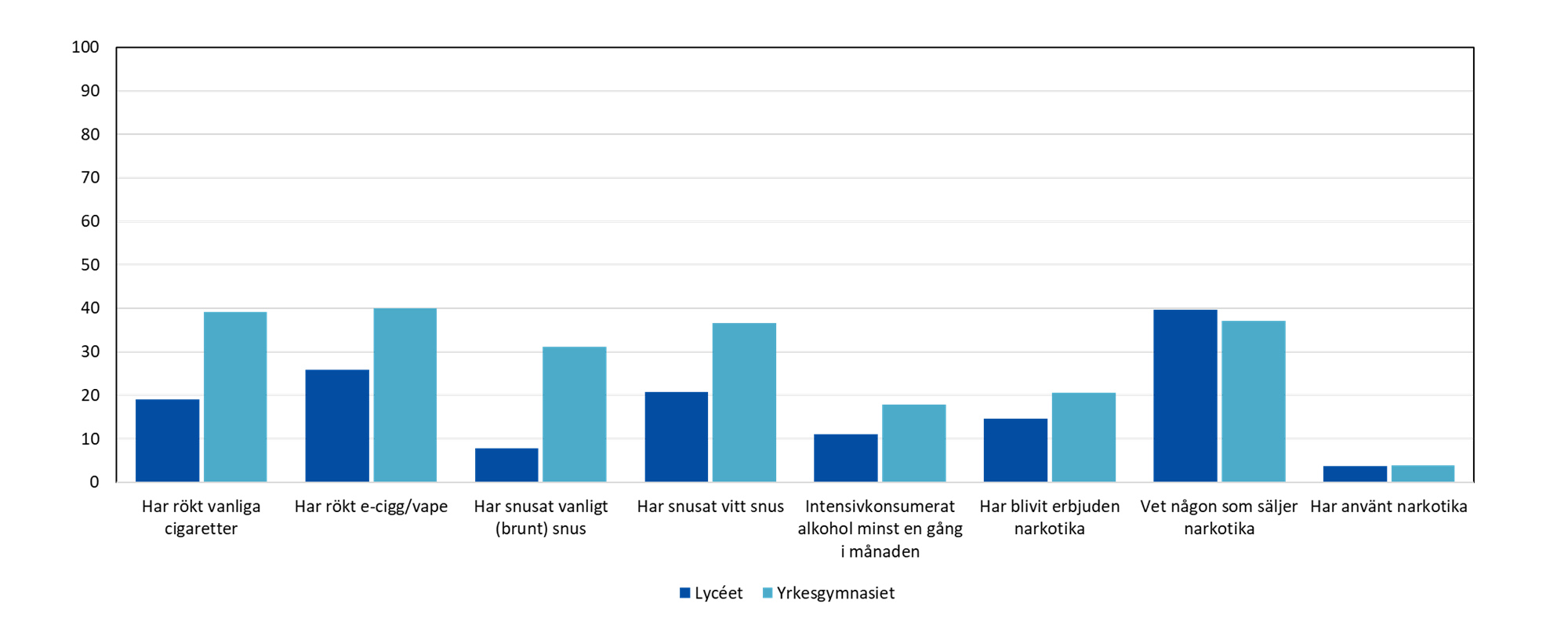 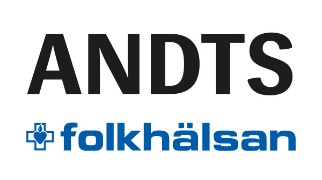 [Speaker Notes: Intensivkonsumtion = Tänk tillbaka på det senaste året, de senaste 12 månaderna. Hur ofta har du "intensivkonsumerat" alkohol, typ vid samma tillfälle druckit alkohol som motsvarar  2,5 dl starksprit, fyra stora burkar öl eller en flaska vin? (minst en gång i månaden)]
Avslutande tankarÅk I och II i skolorna vid Ålands gymnasium
Många unga i min närhet håller på med det eller har provat så vad det än är som ni gör så tror jag inte det fungerar helt. Ta bort säljarna, låt det inte komma in på åland.
- Pojke åk I
Jag har aldrig rökt, druckit, snusat eller använt droger och jag tänker inte börja med det heller
- Pojke åk I
Gör det svårare att få tag på saker, jag tar inte sånt men jag vet hur enkelt det är att få tag på, men jag skulle aldrig ta för det är ohälsosamt och påverkar ens fysiska hälsa och försämrar mig inom min sport och den risken vill jag inte ta.
 - Pojke åk I
Att man håller sig till åldersgränserna. Jag har flera vänner som rökte, snusade och drack alkohol i 8: an, de flesta var beroende i 9: an.
- Flicka åk II
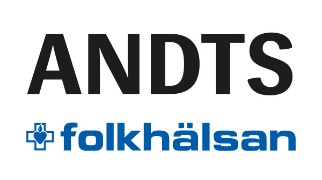 Se mera om drogförebyggande arbete på www.folkhalsan.ax
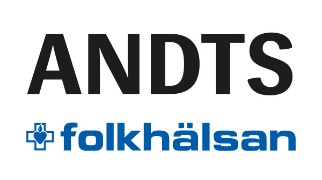